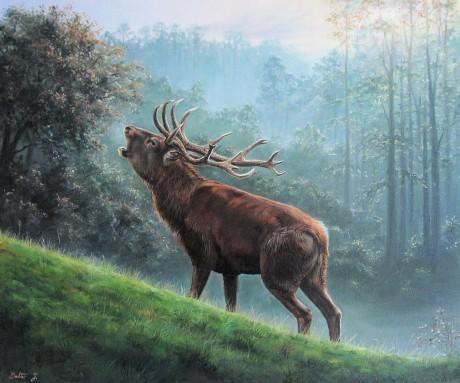 Balter József vadászfestményei
Szarvasbőgés a Bakonyban
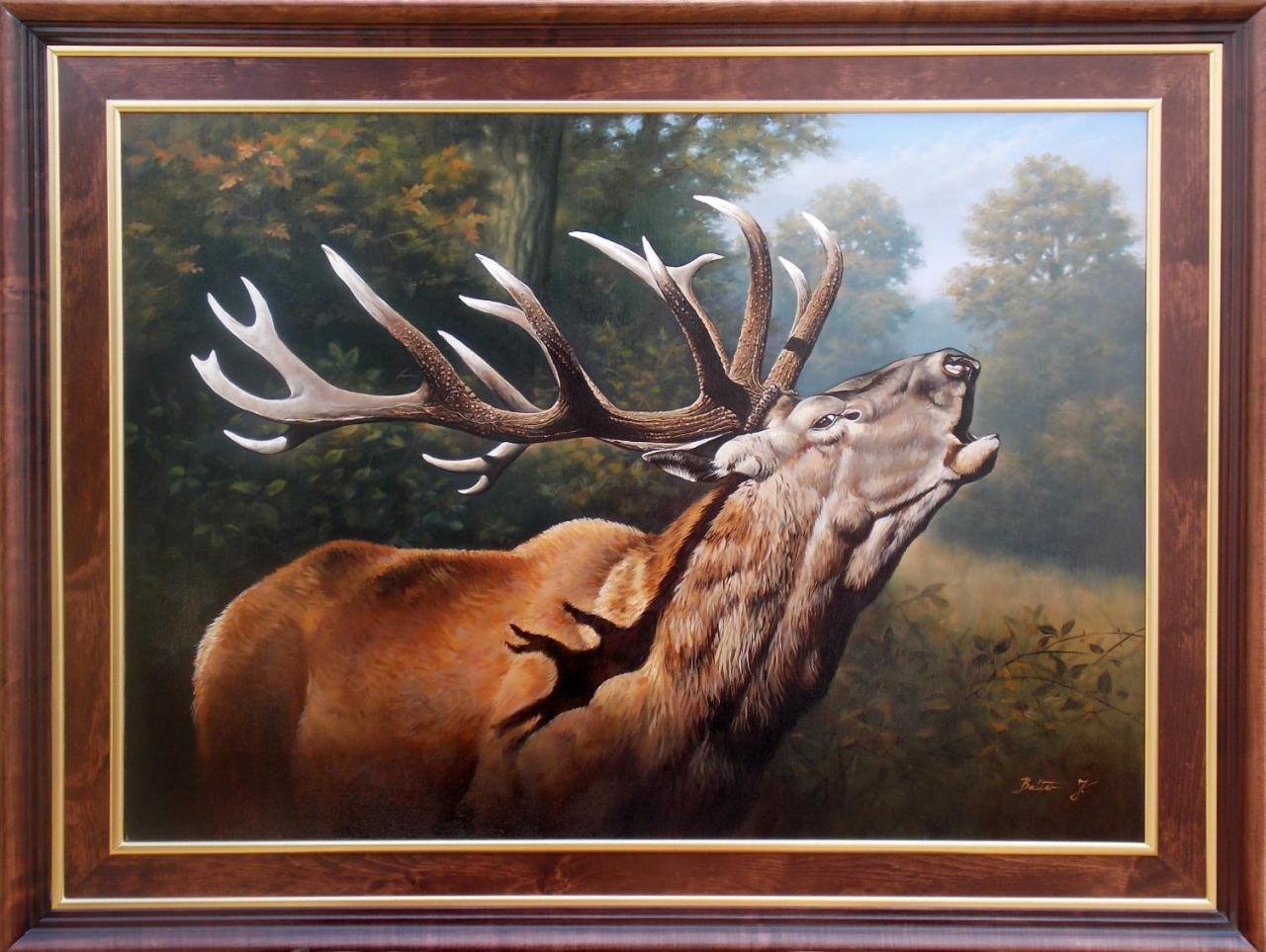 Bőgő szarvasbika
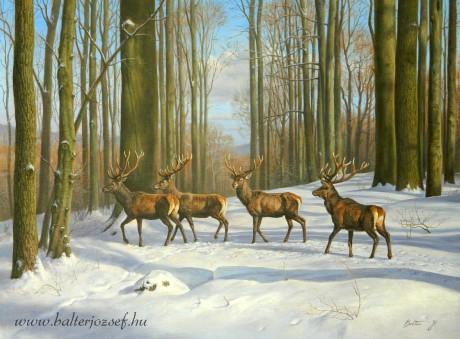 Bikacsapat
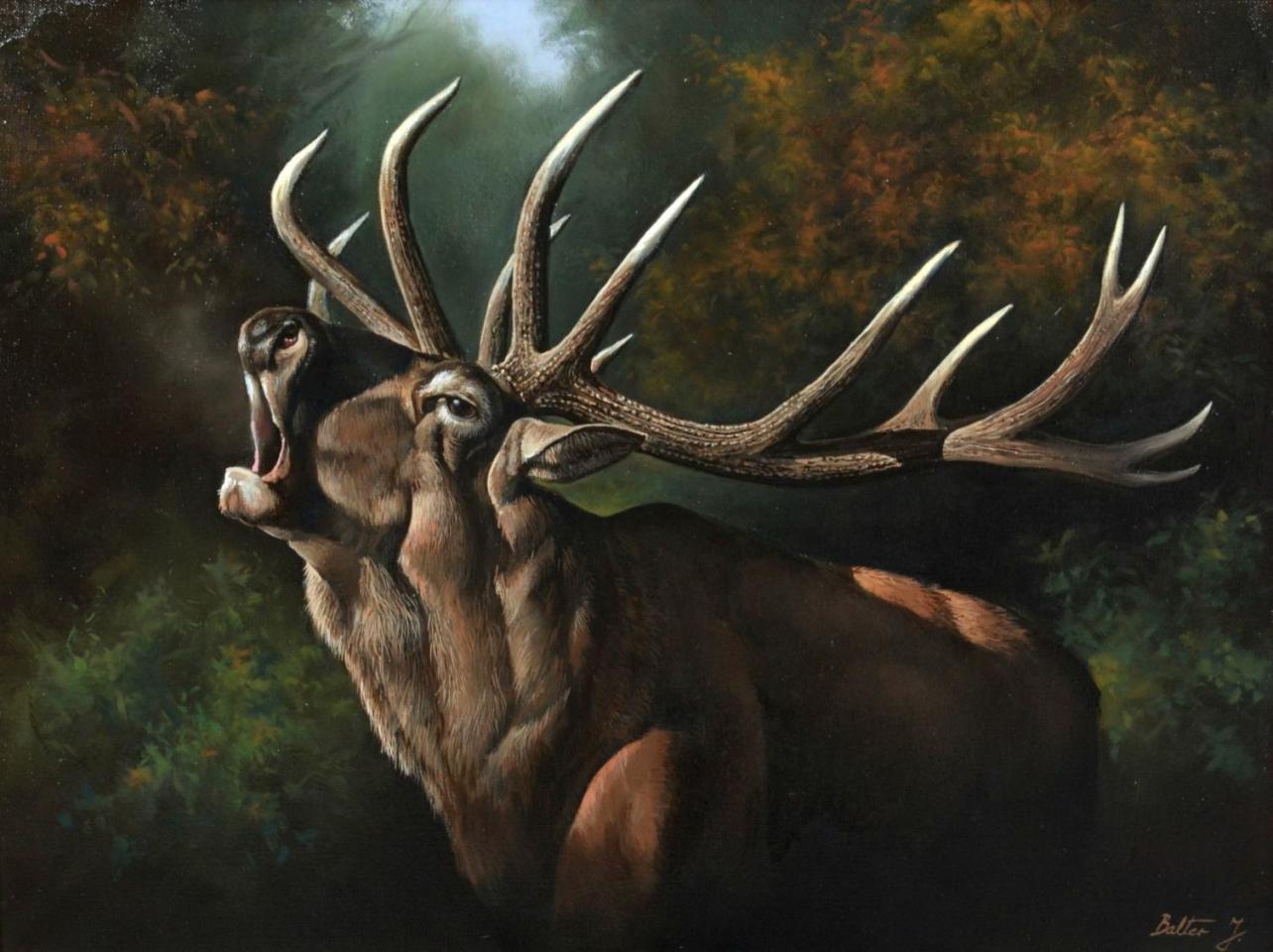 Az erdő királya
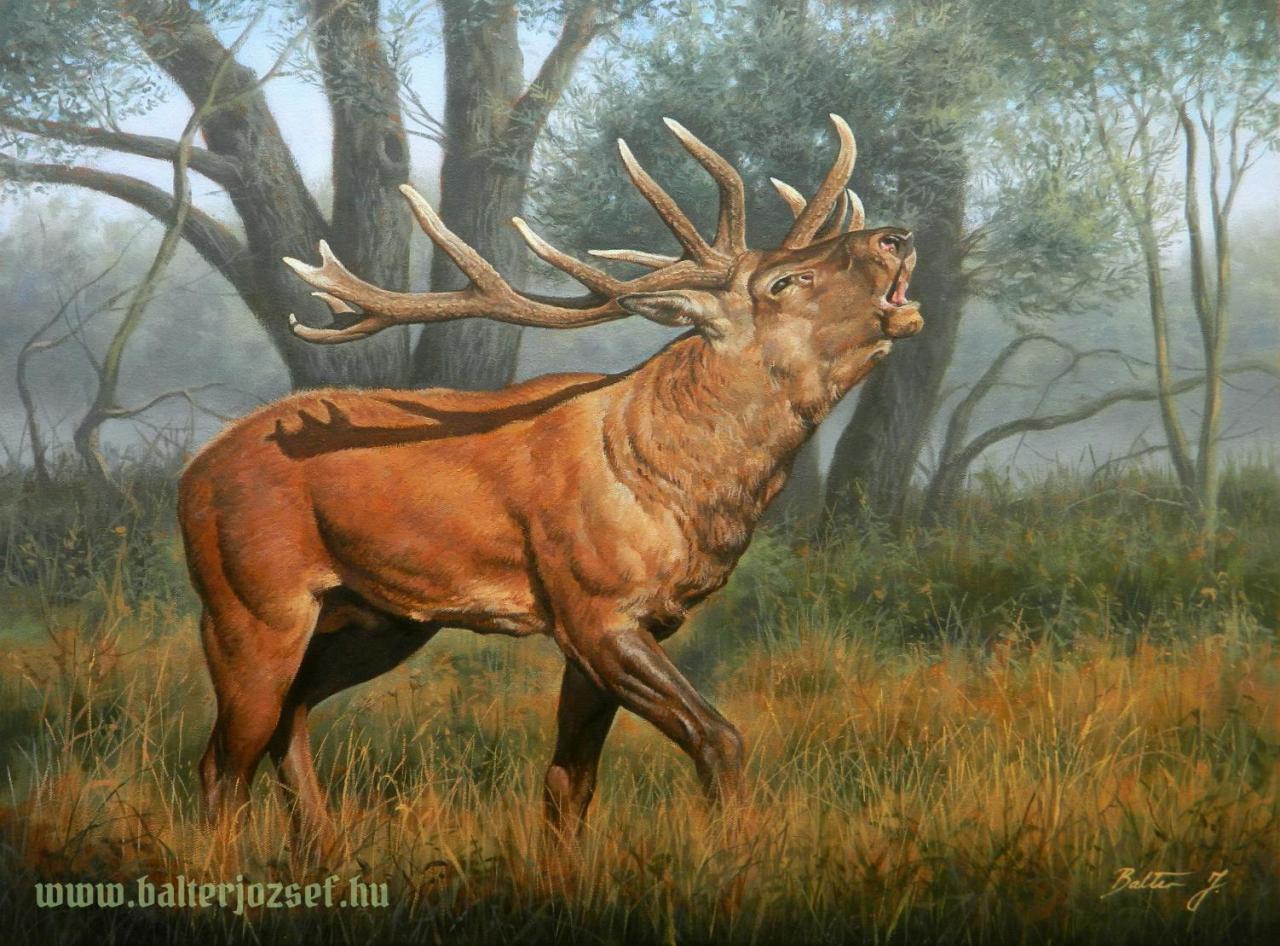 Kereső bika
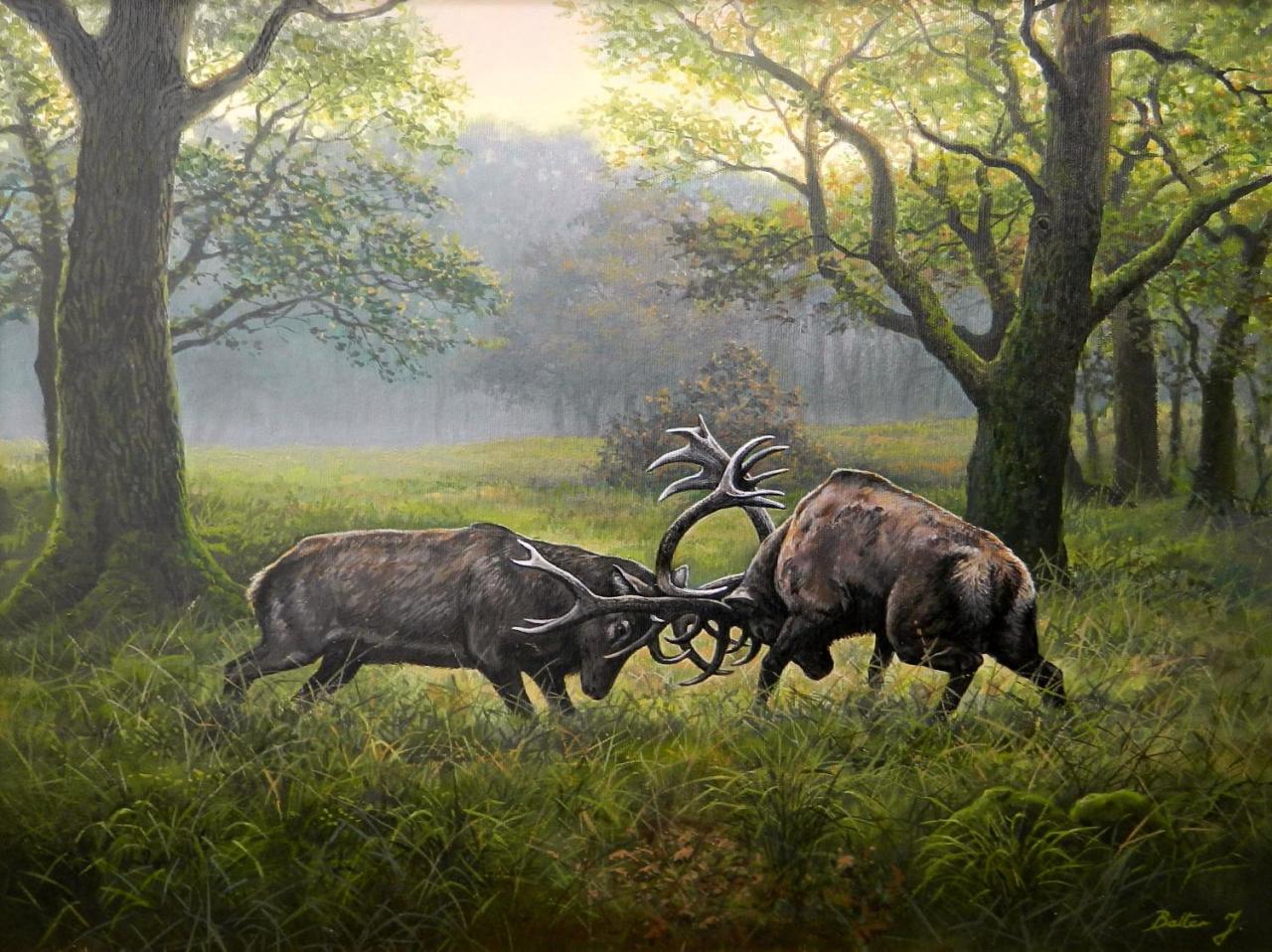 Harc a háremért
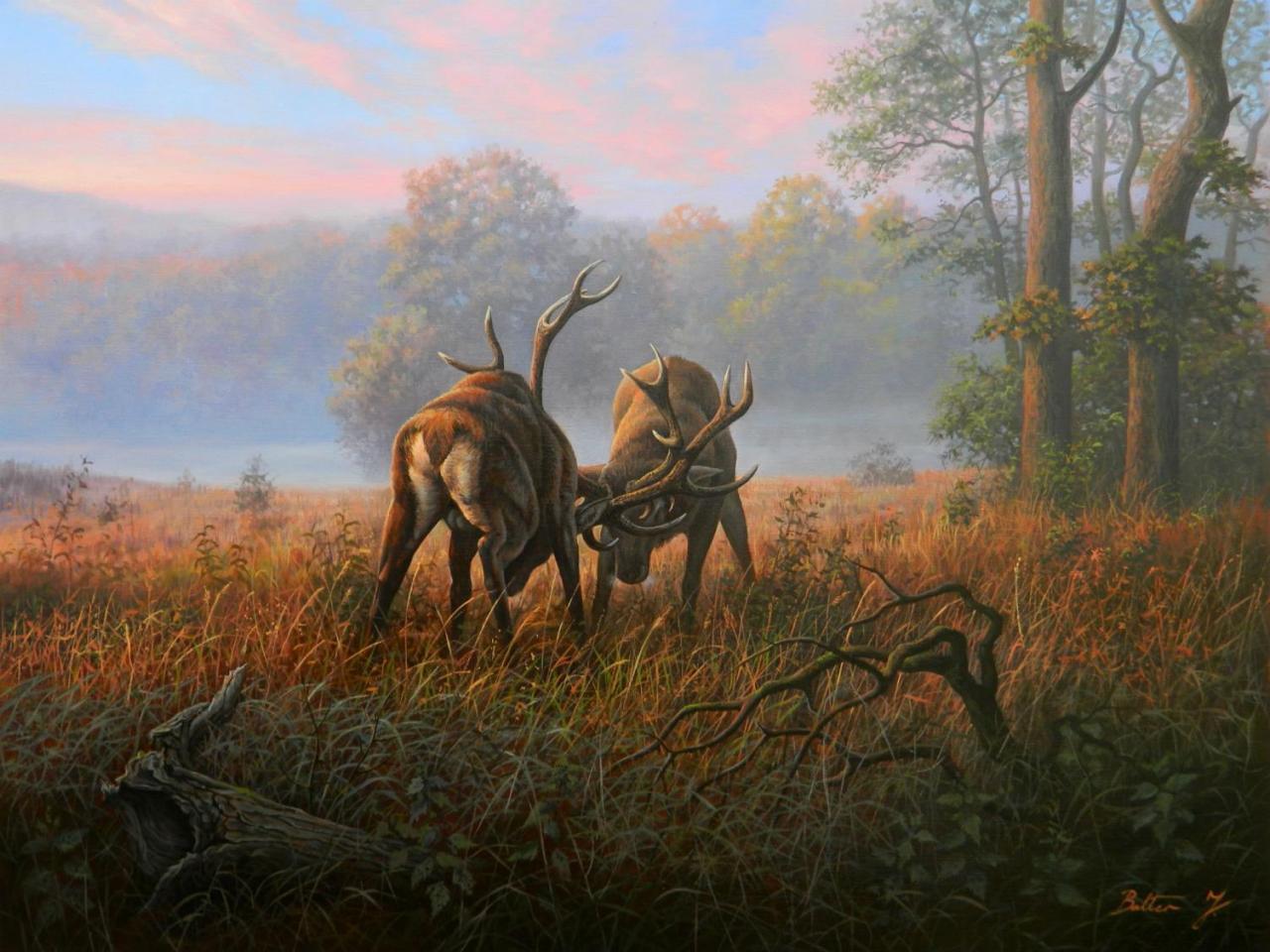 Küzdelem
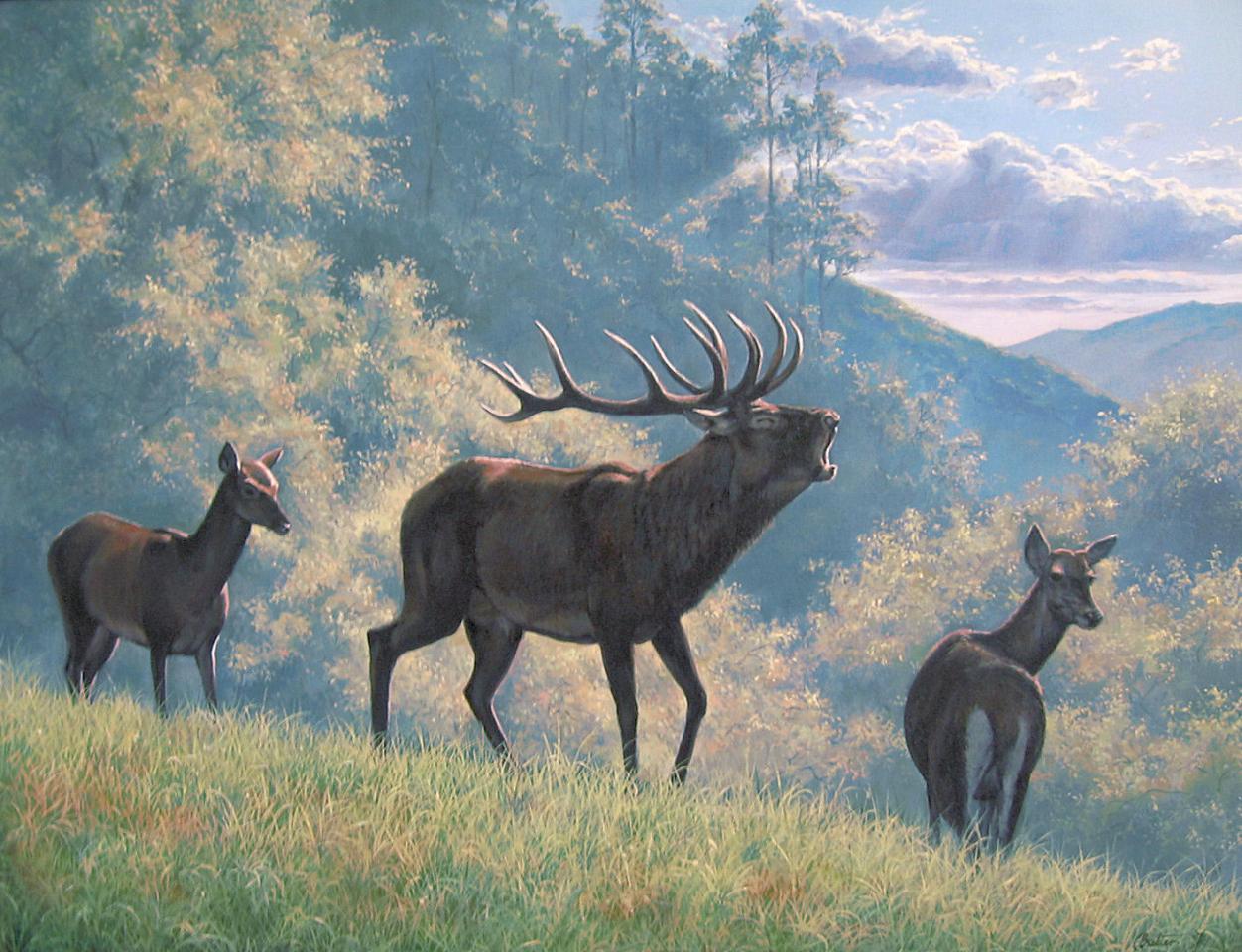 Szeptemberi idill
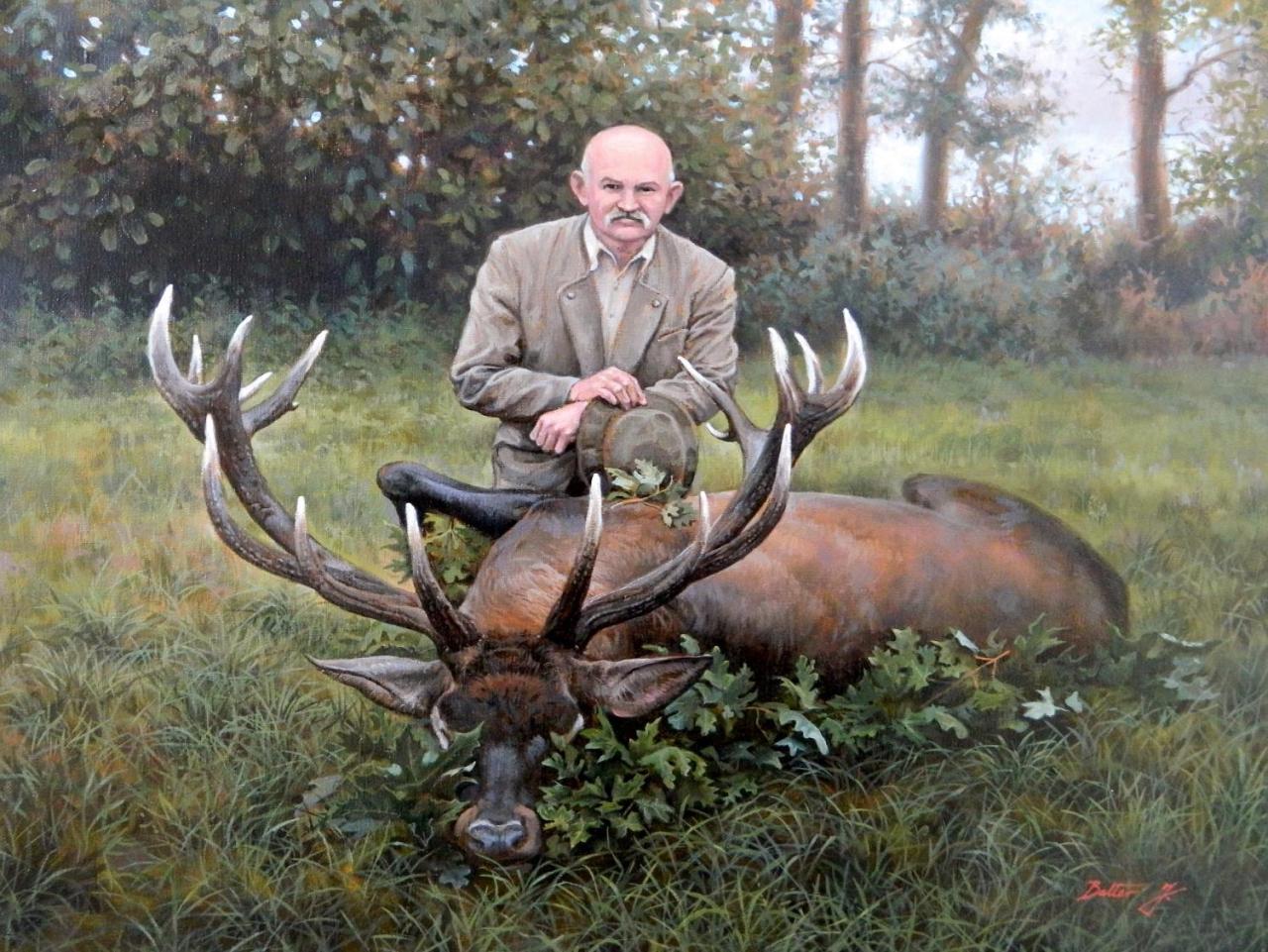 Teríték-festmény
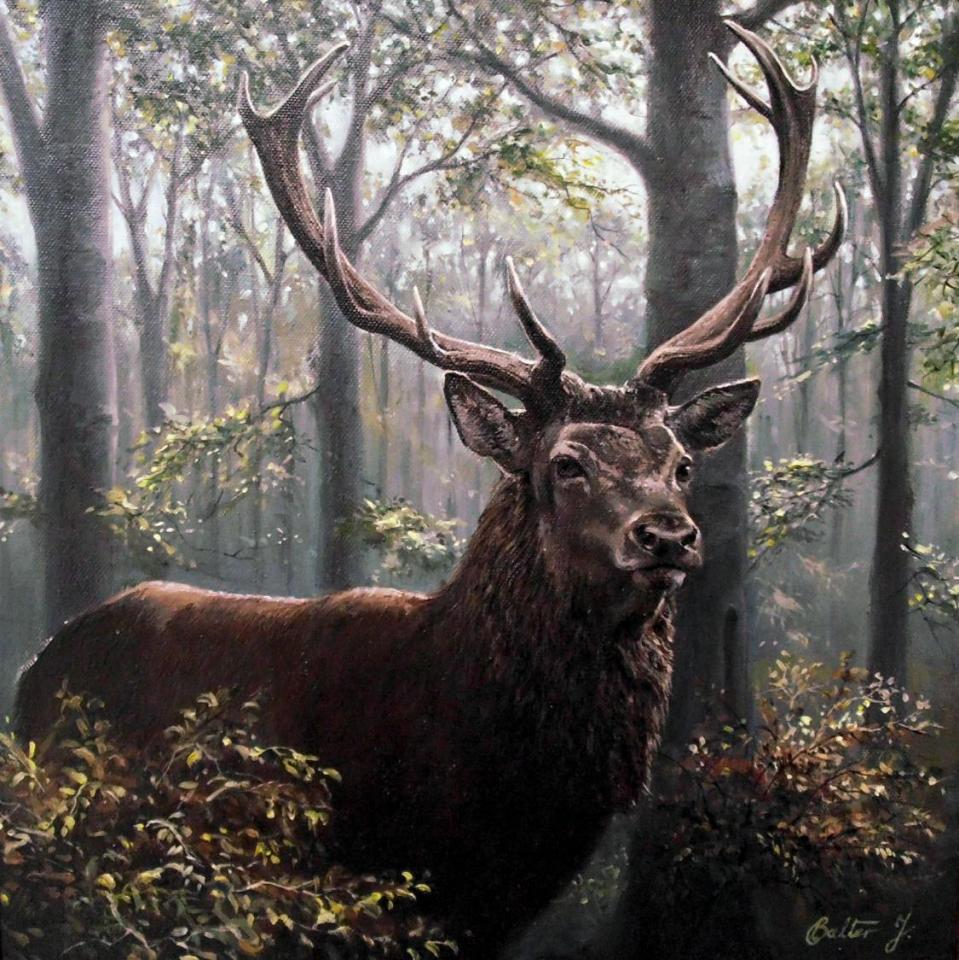 Hazánk nemes vadja
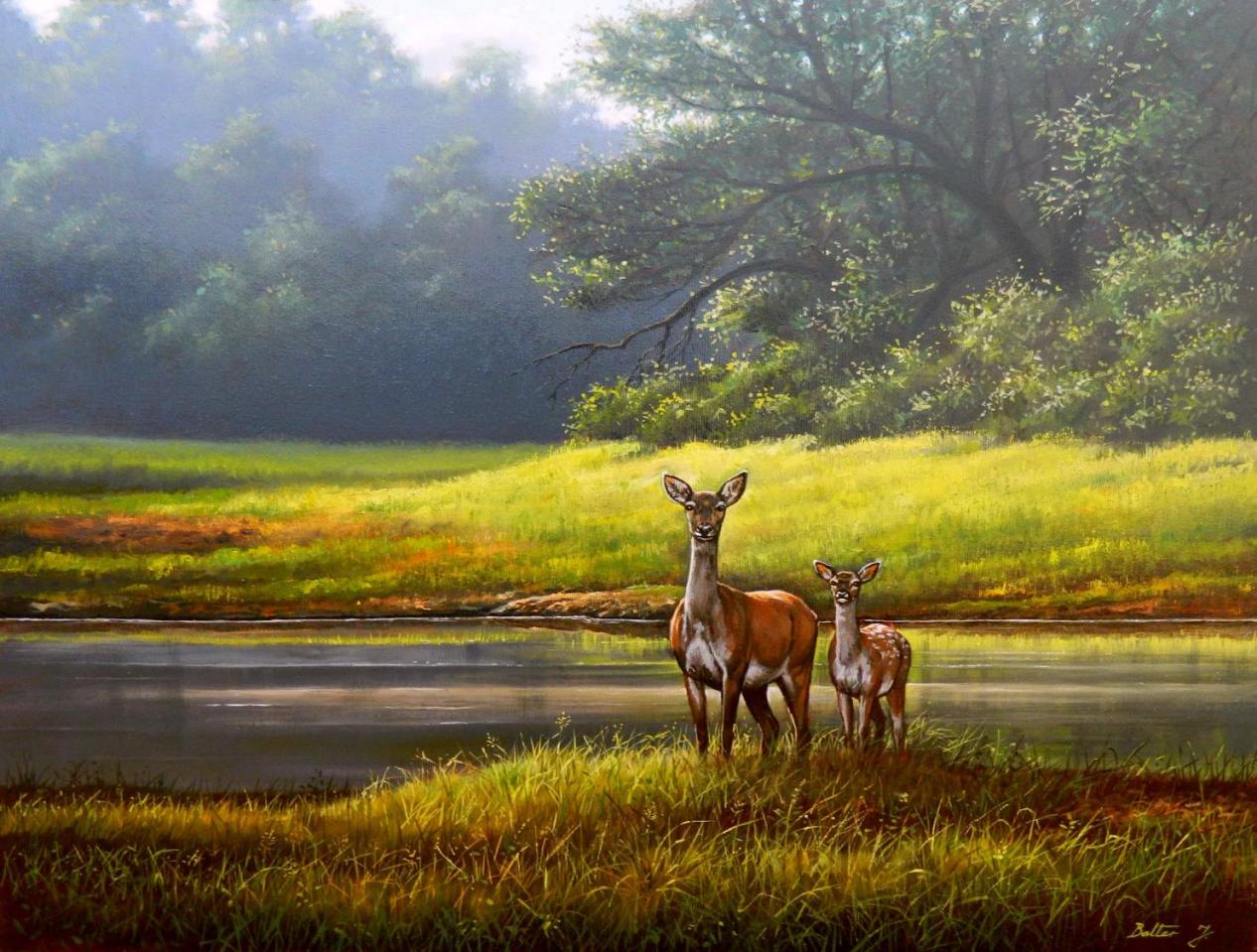 Szarvastehén borjával
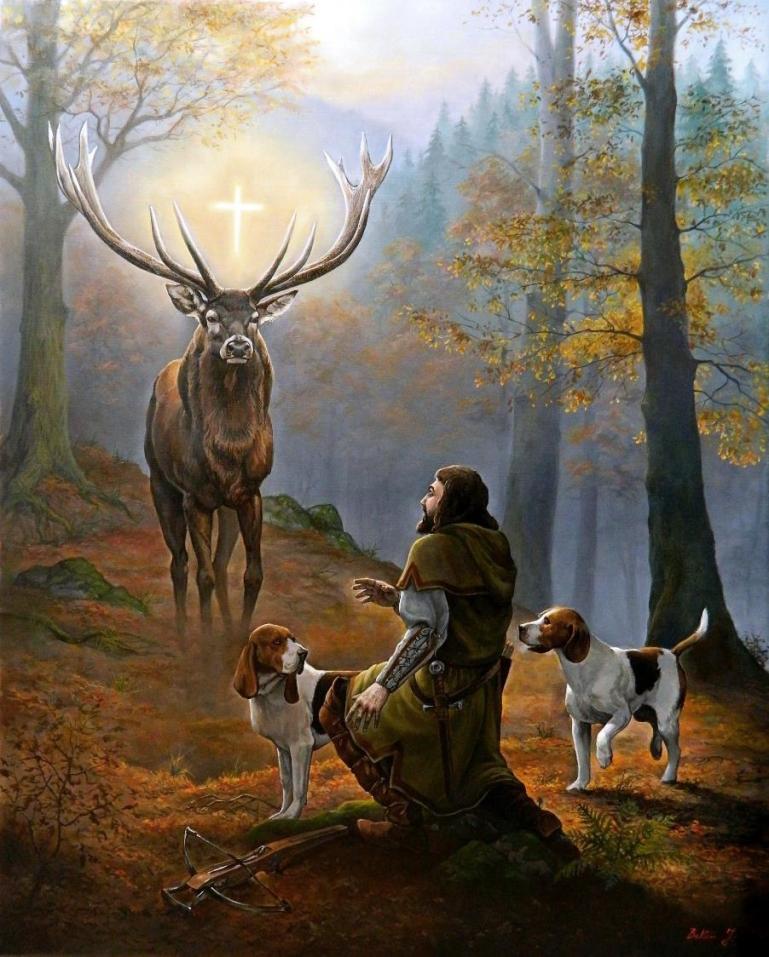 Szent Hubertus jelenése
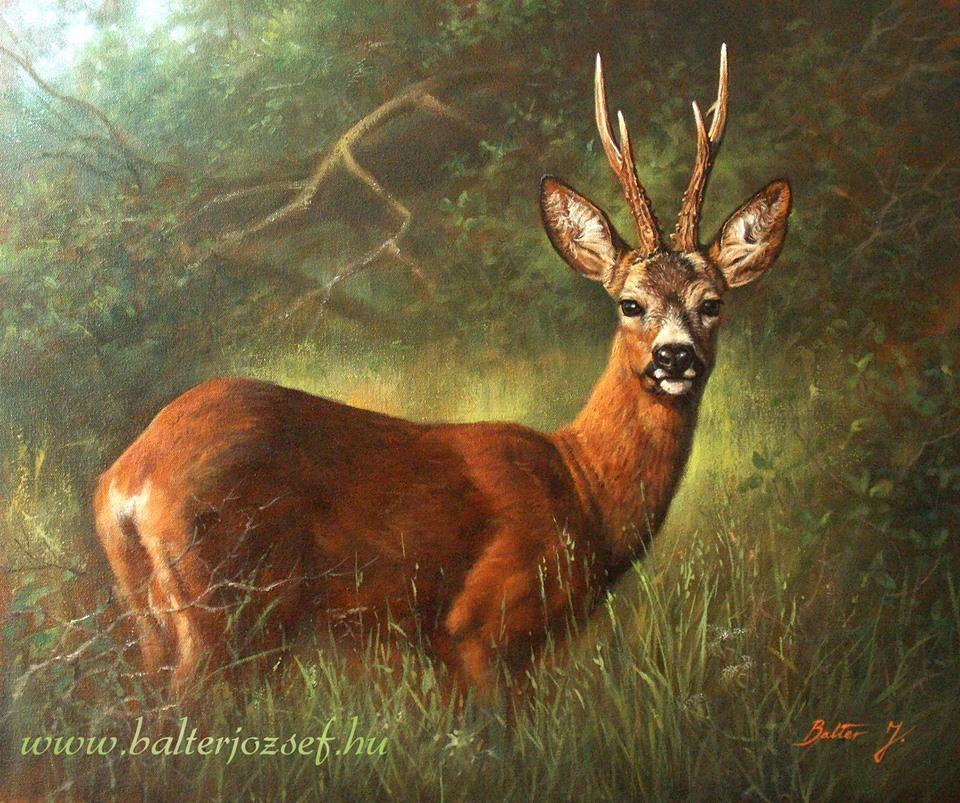 Őzbak
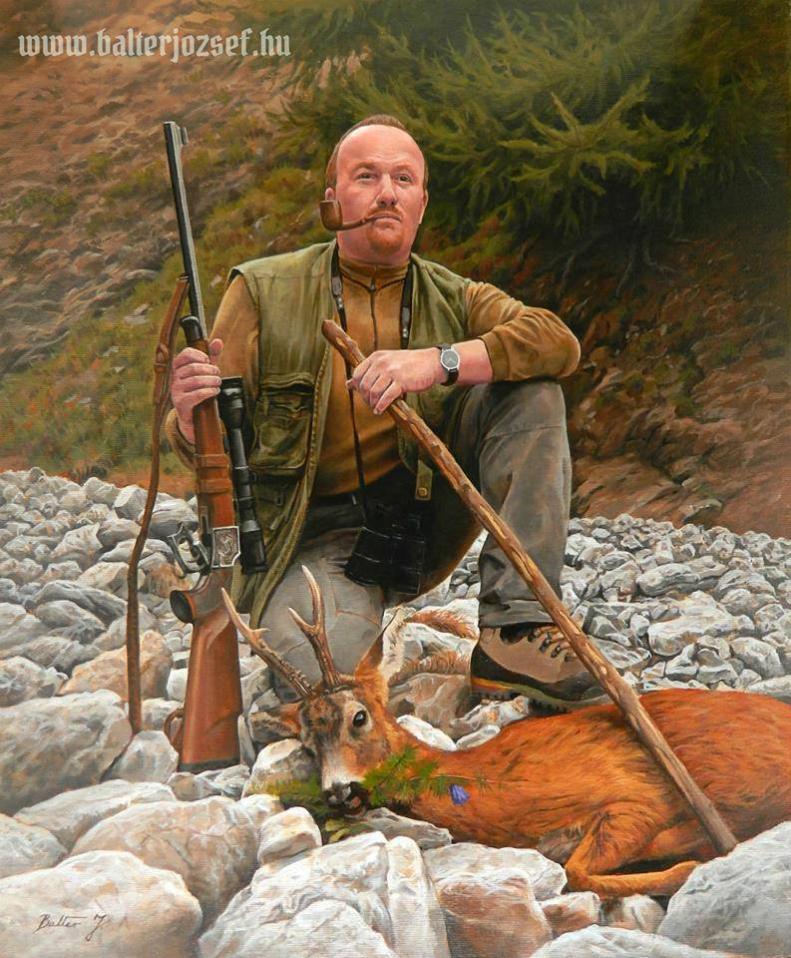 Teríték-festmény- Őzbak
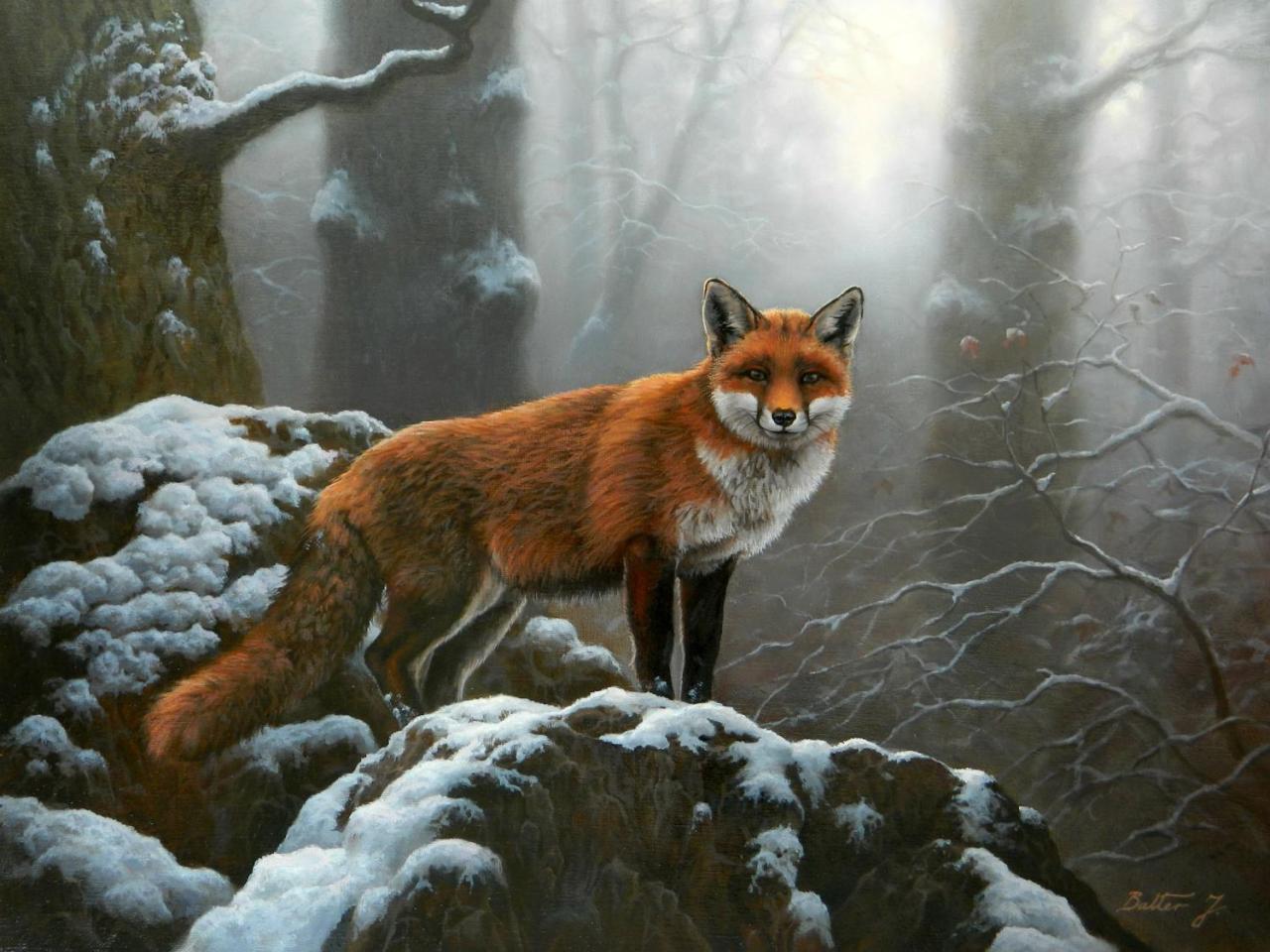 A rőt vadász
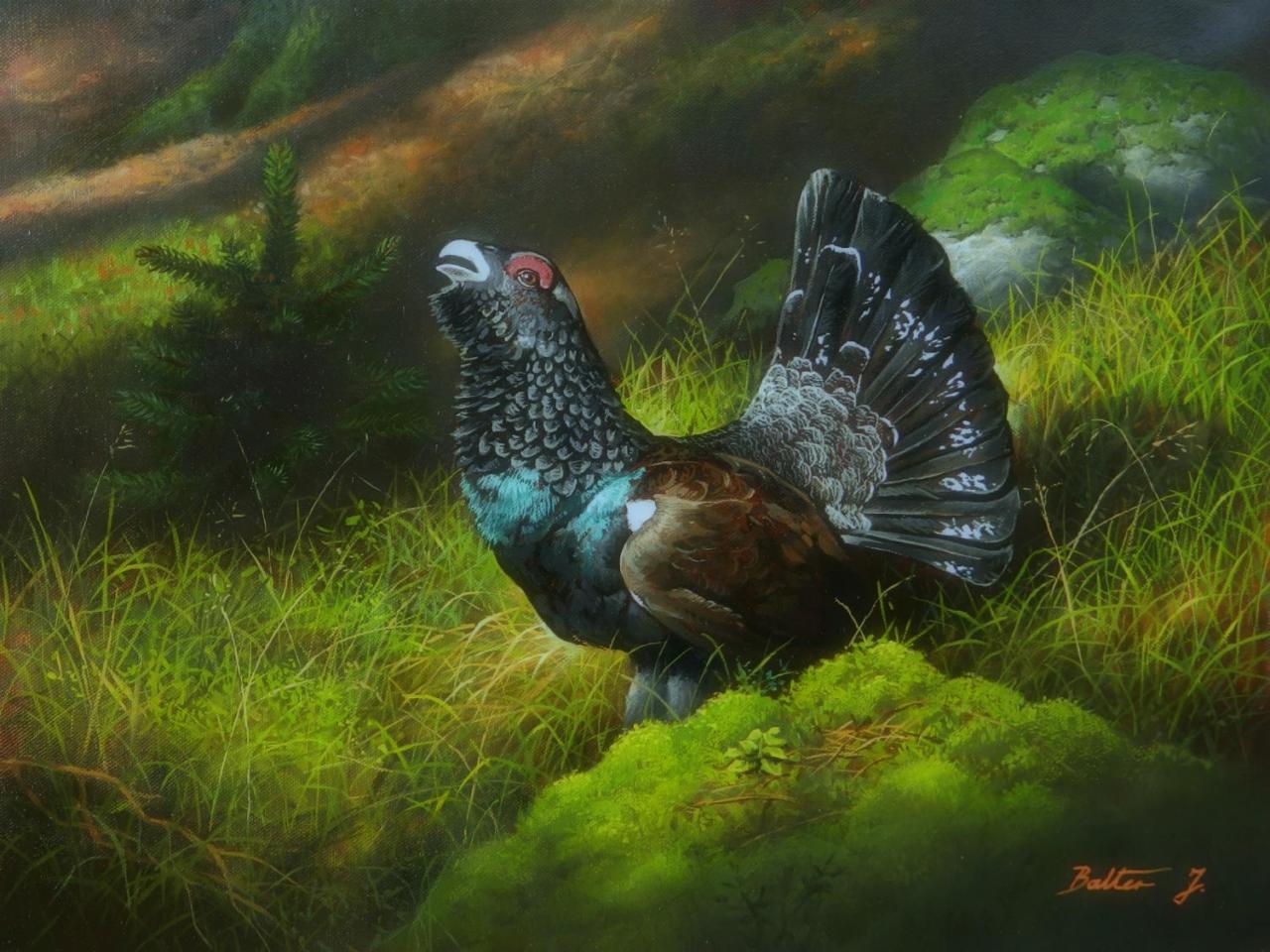 A „Nagykakas”
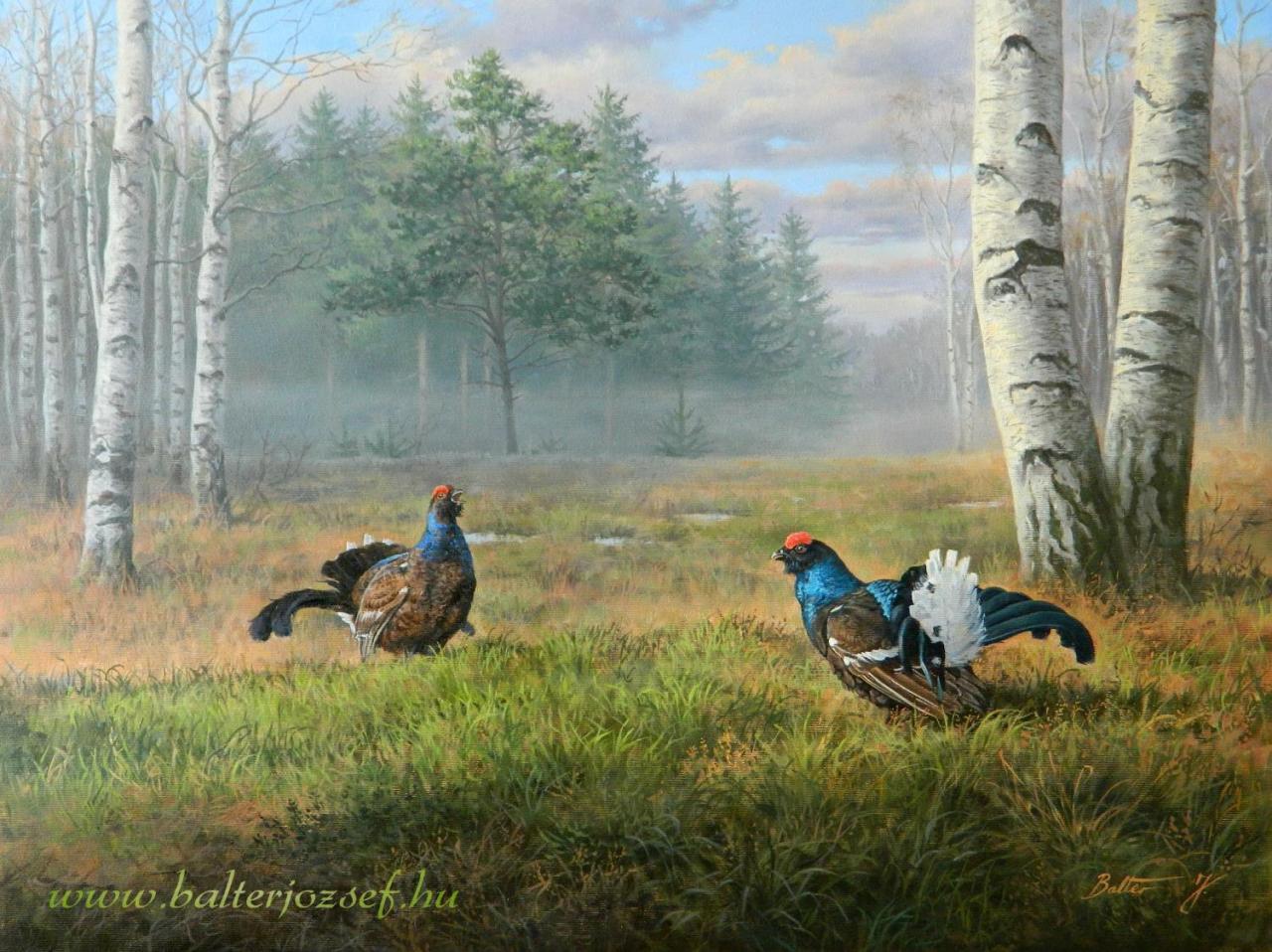 Dürgő nyírfajdok
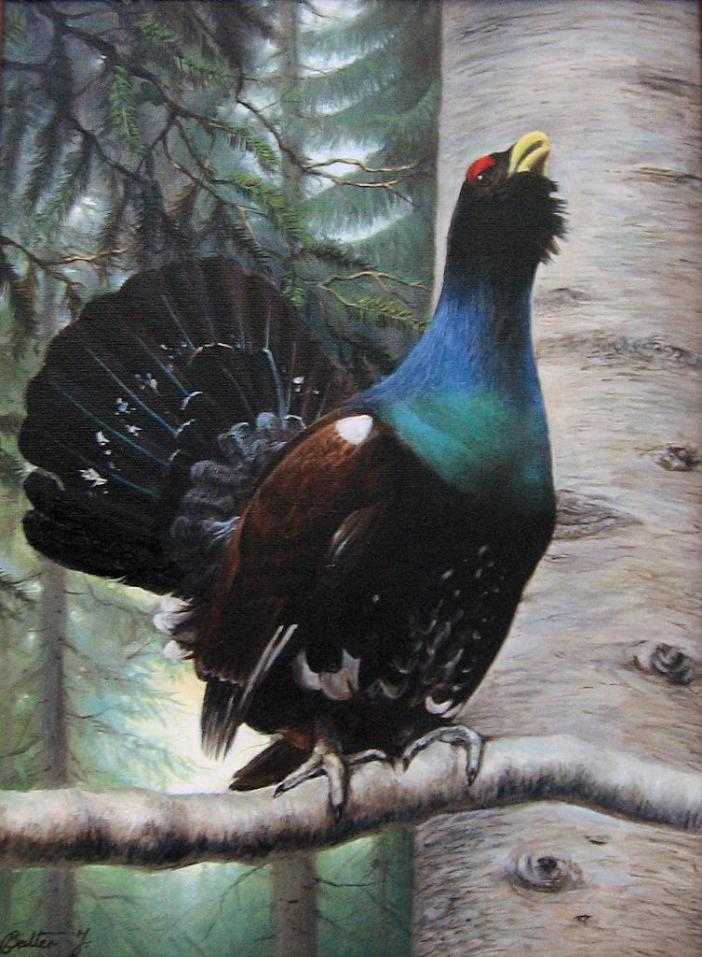 Dürgő siketfajd
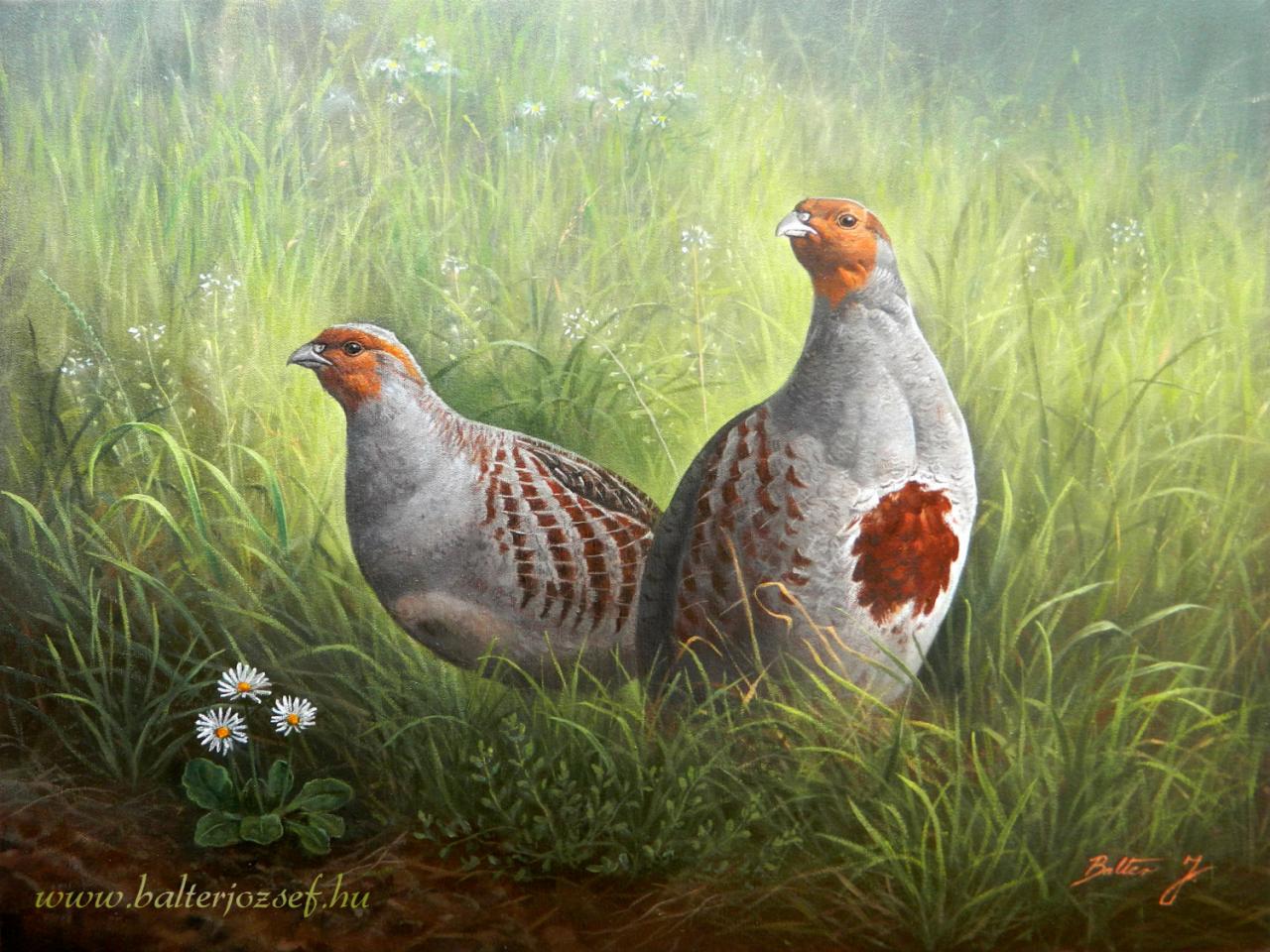 Fogolypár
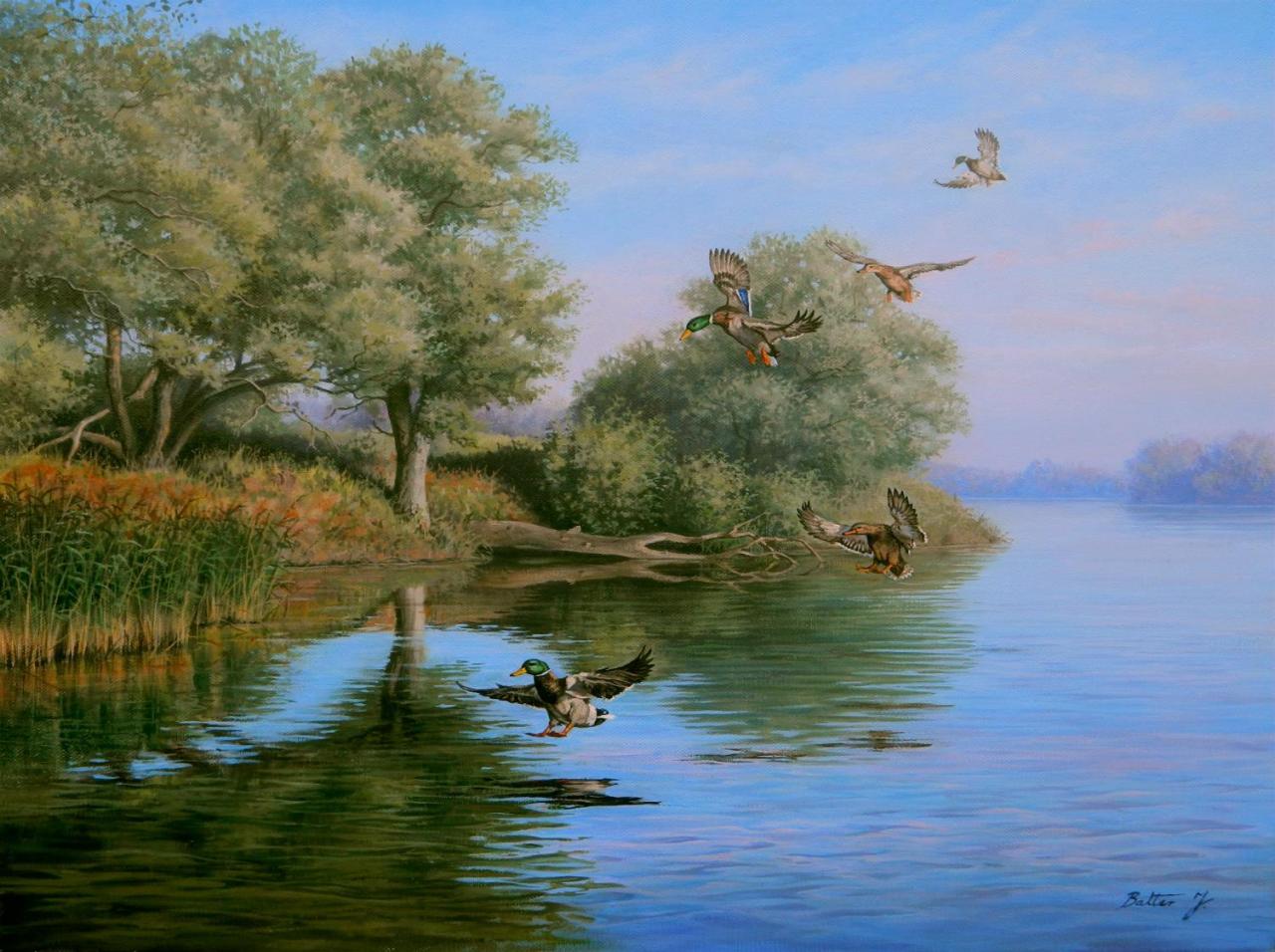 Beszálló vadkacsák
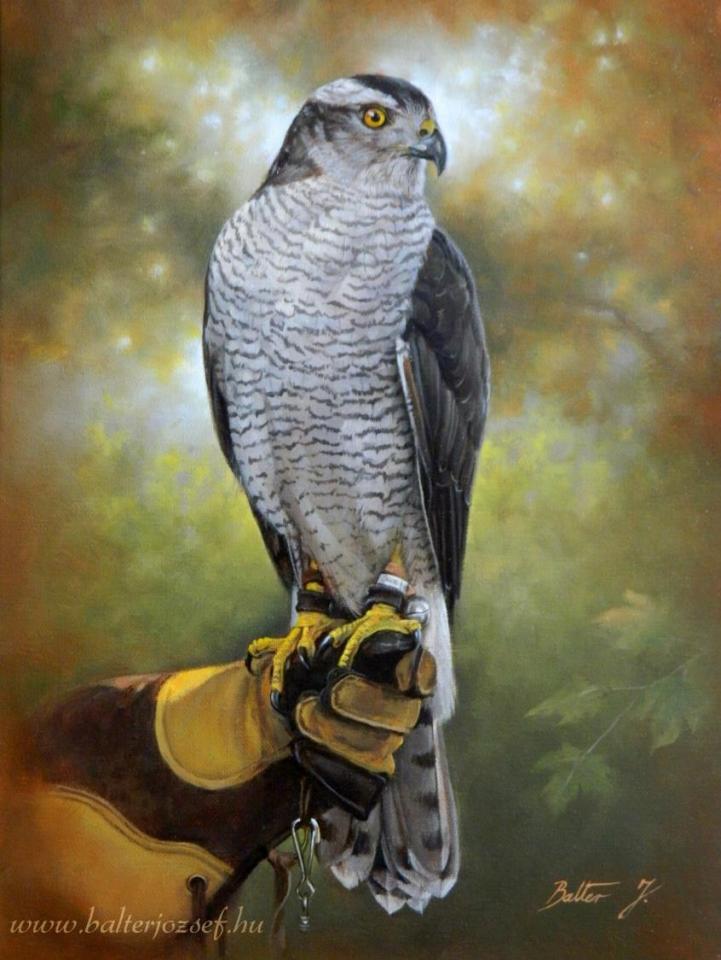 Héja portré
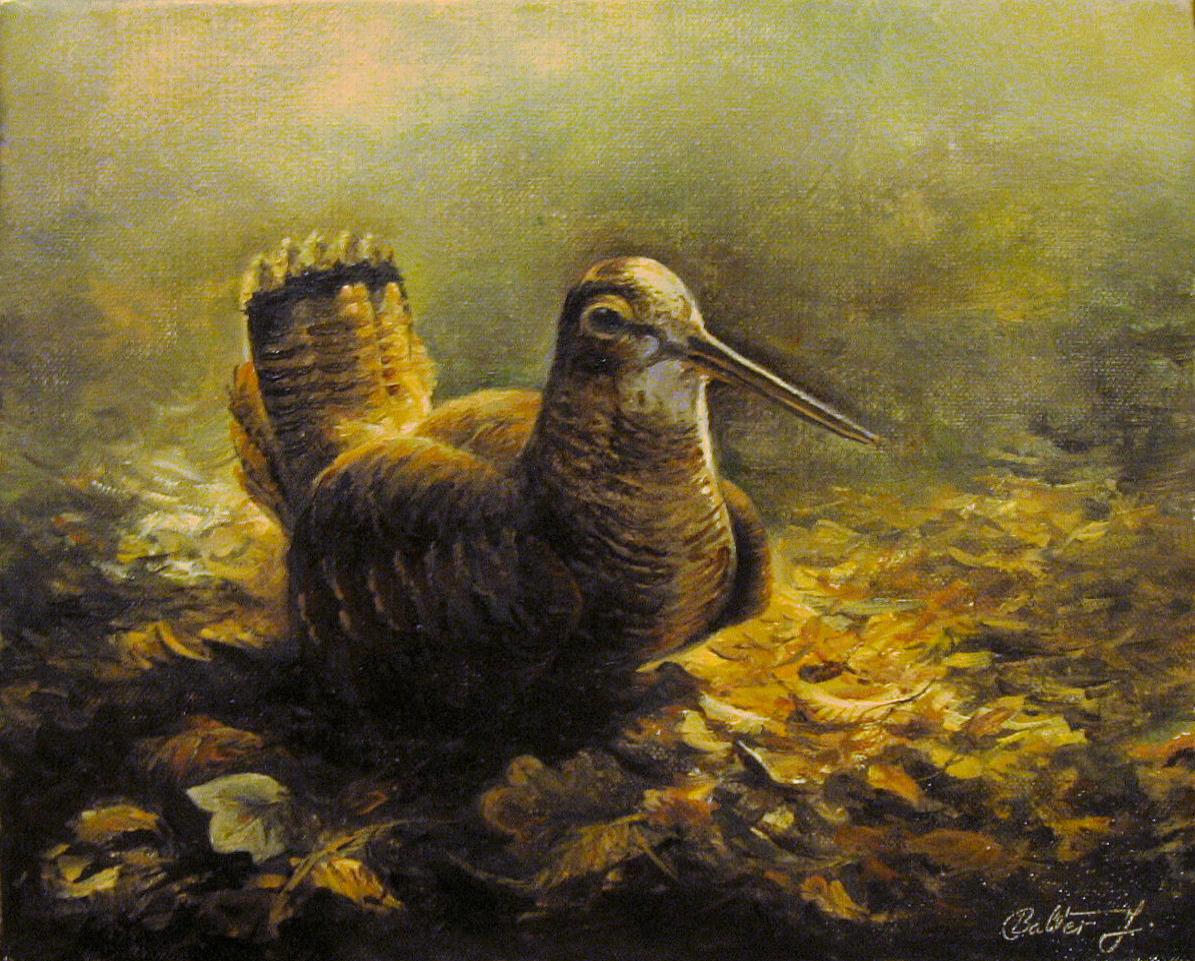 Szalonka
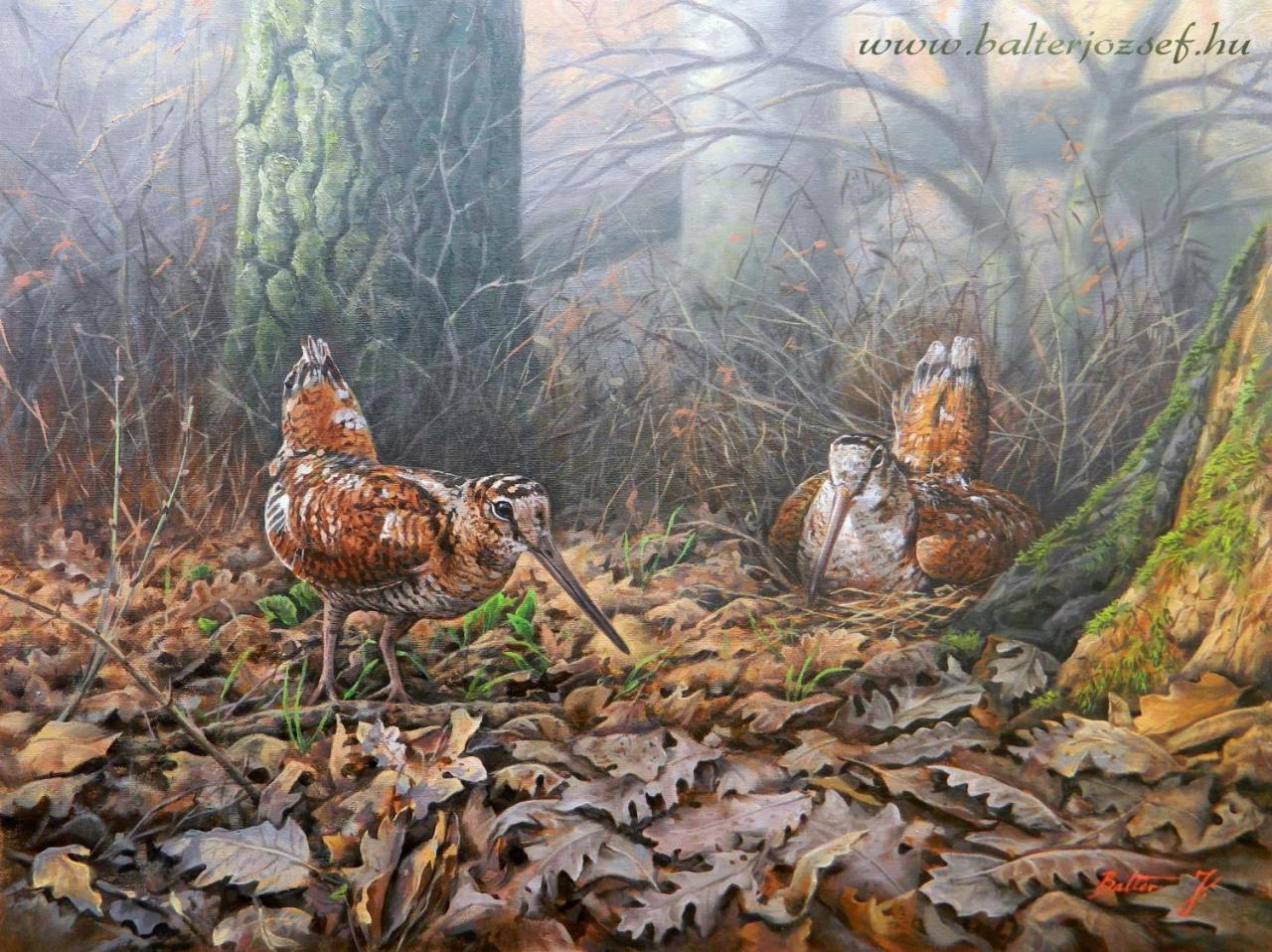 Szalonkapár
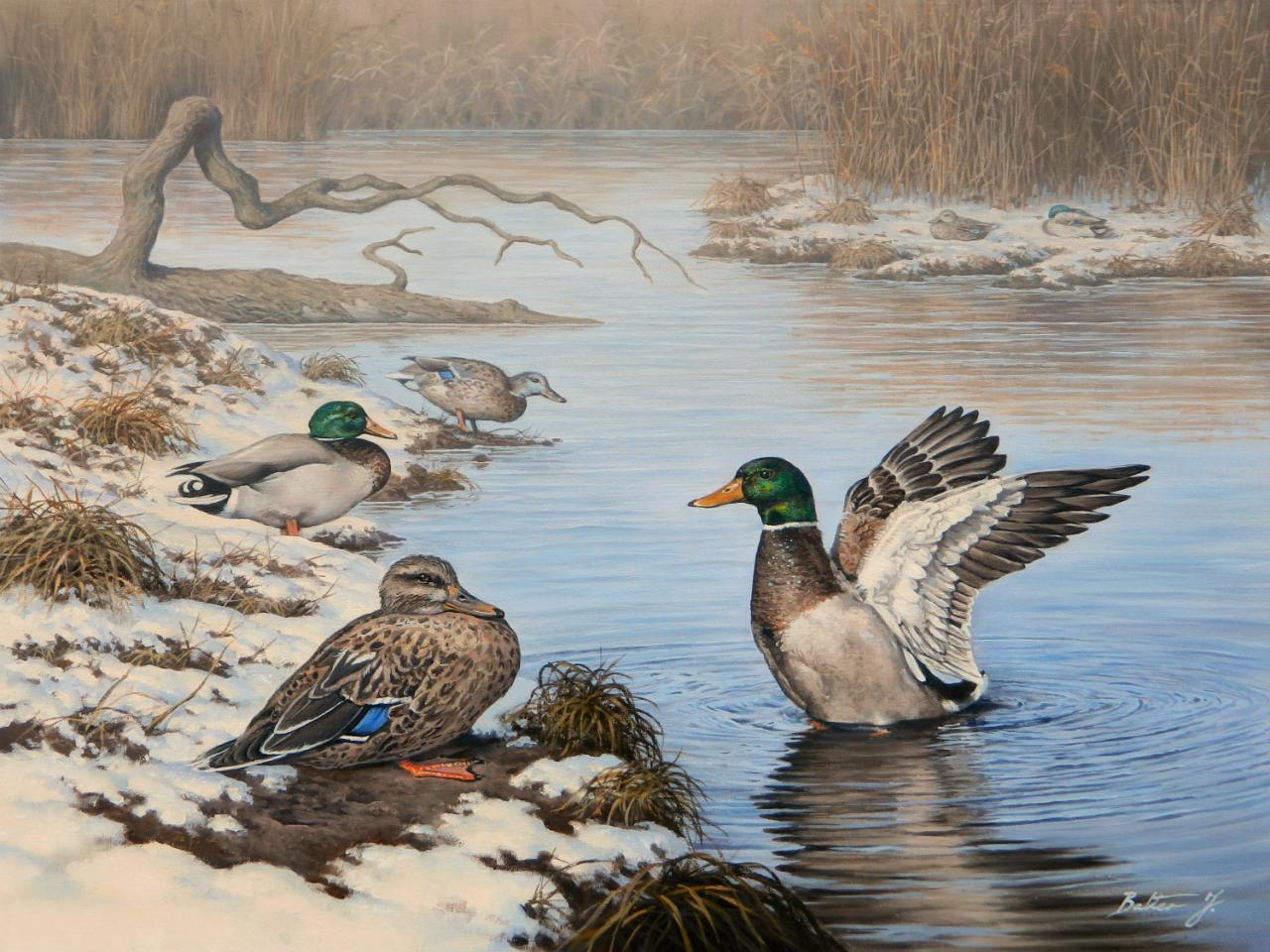 Tőkés récék a holtágban
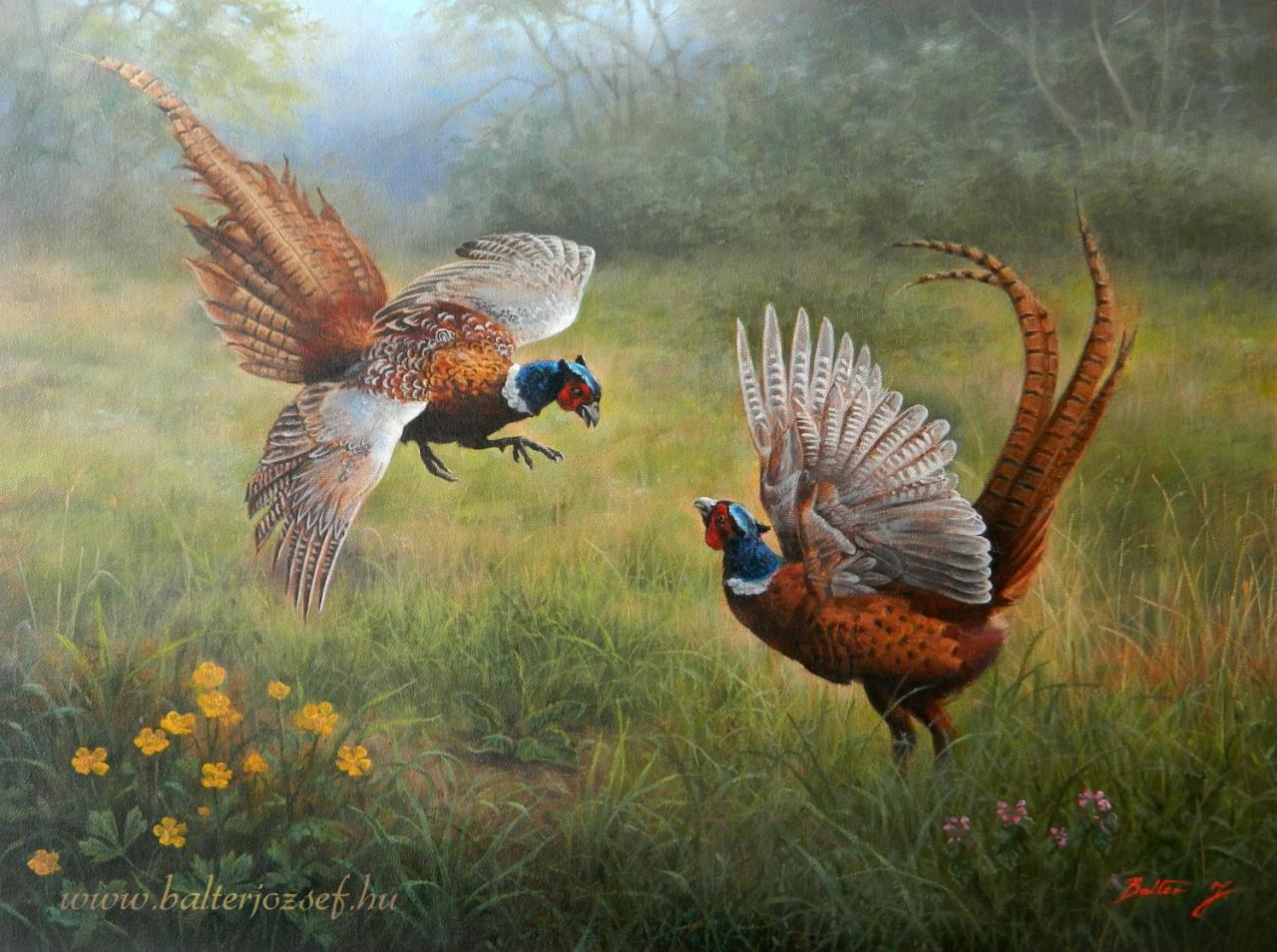 Viaskodó fácánok
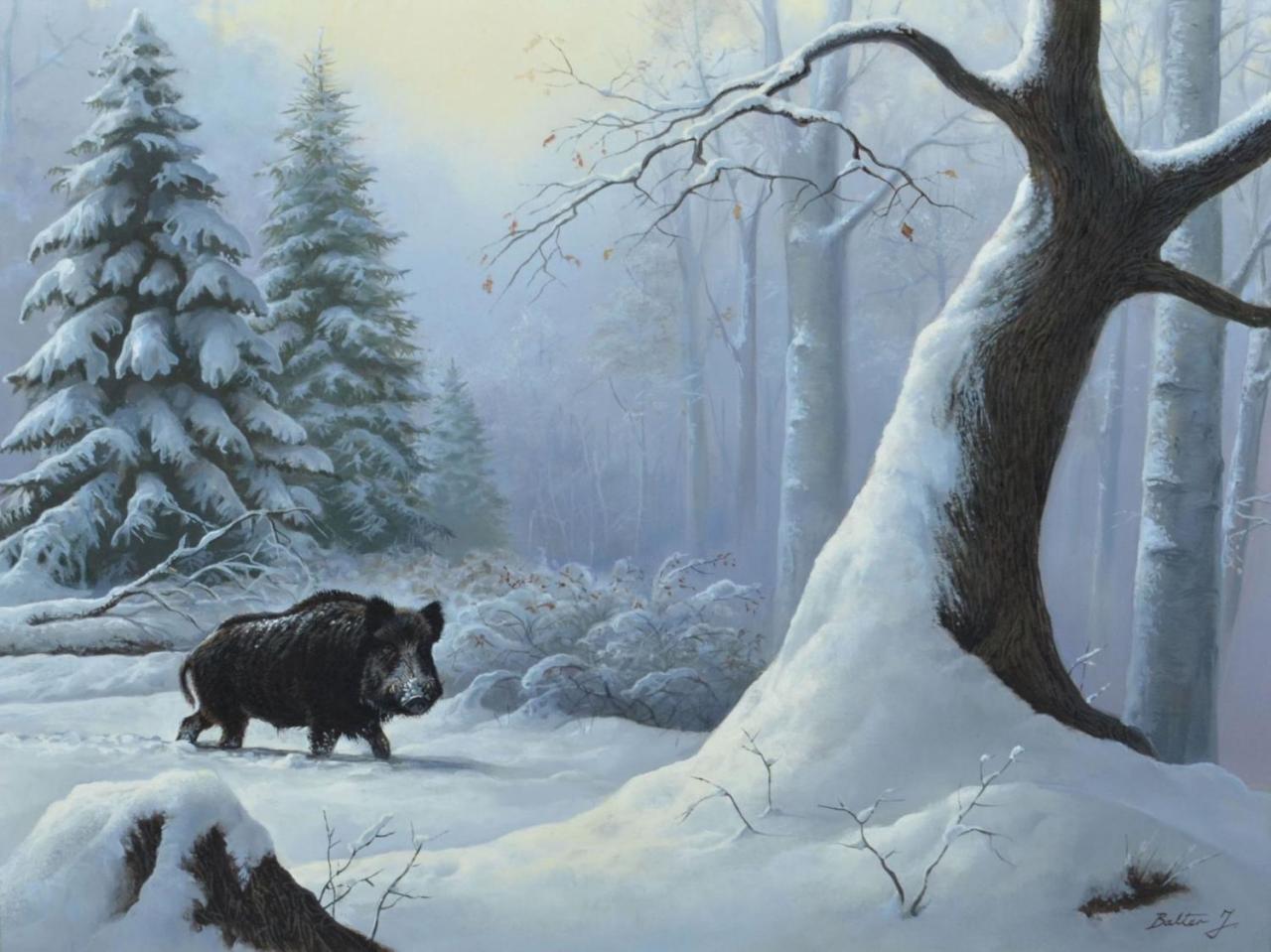 Az első csapák
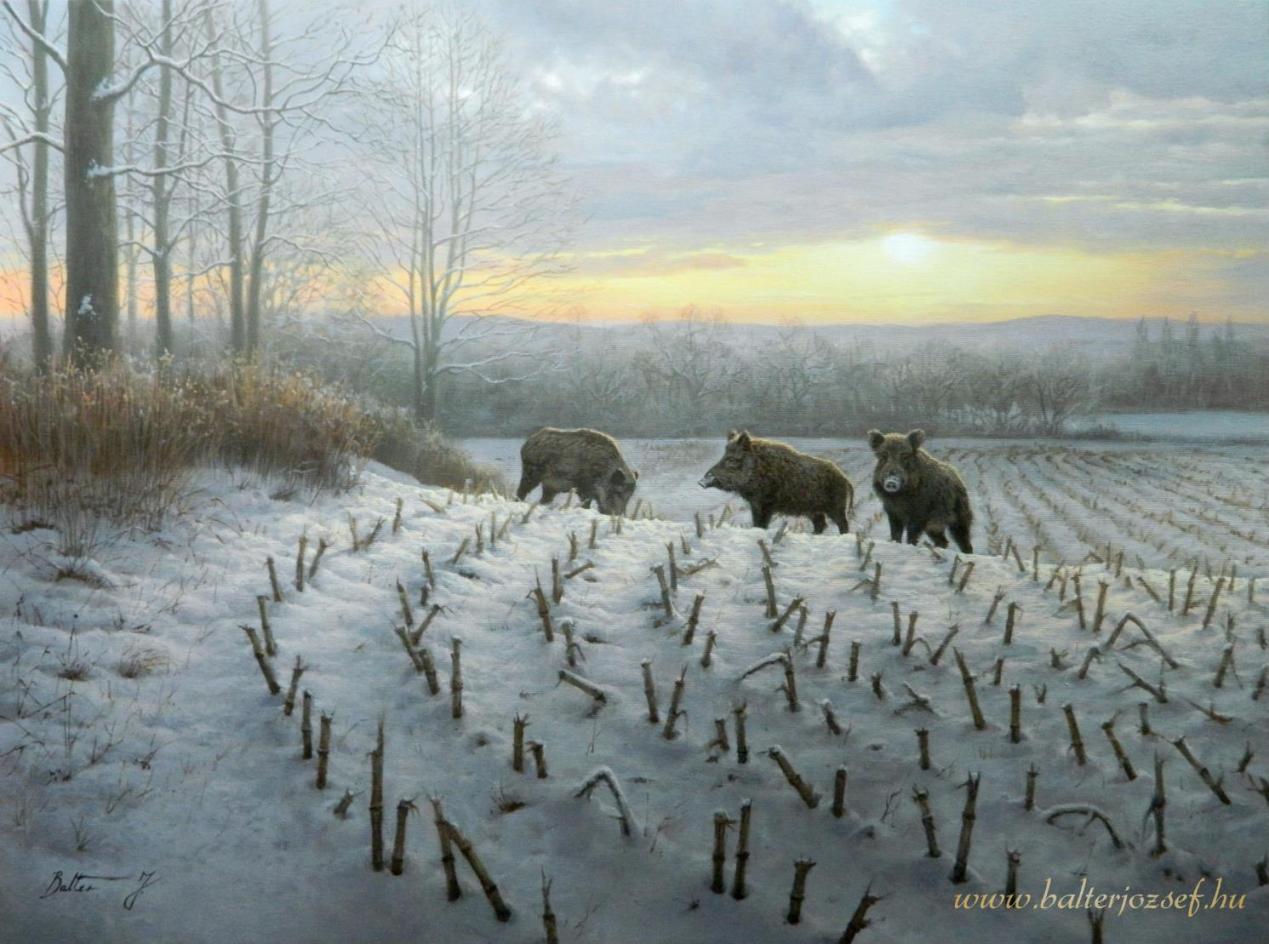 Böngészők
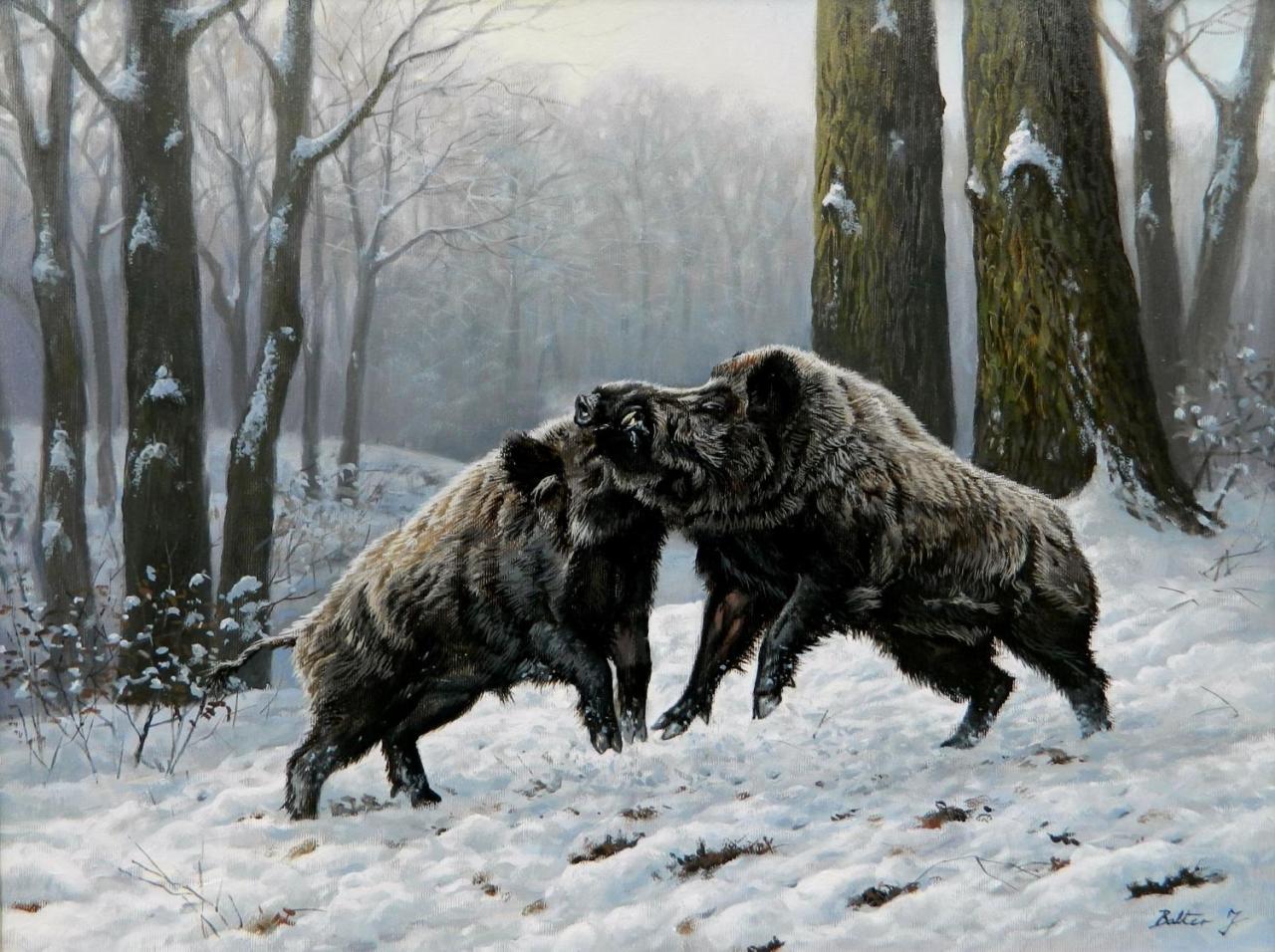 Búgás idején
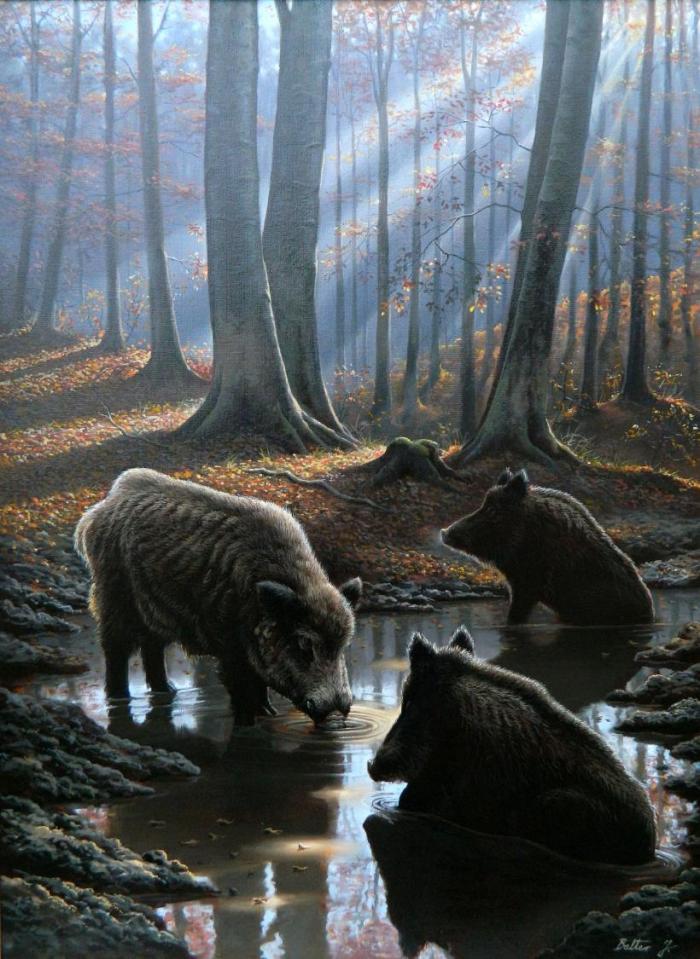 Dagonyánál
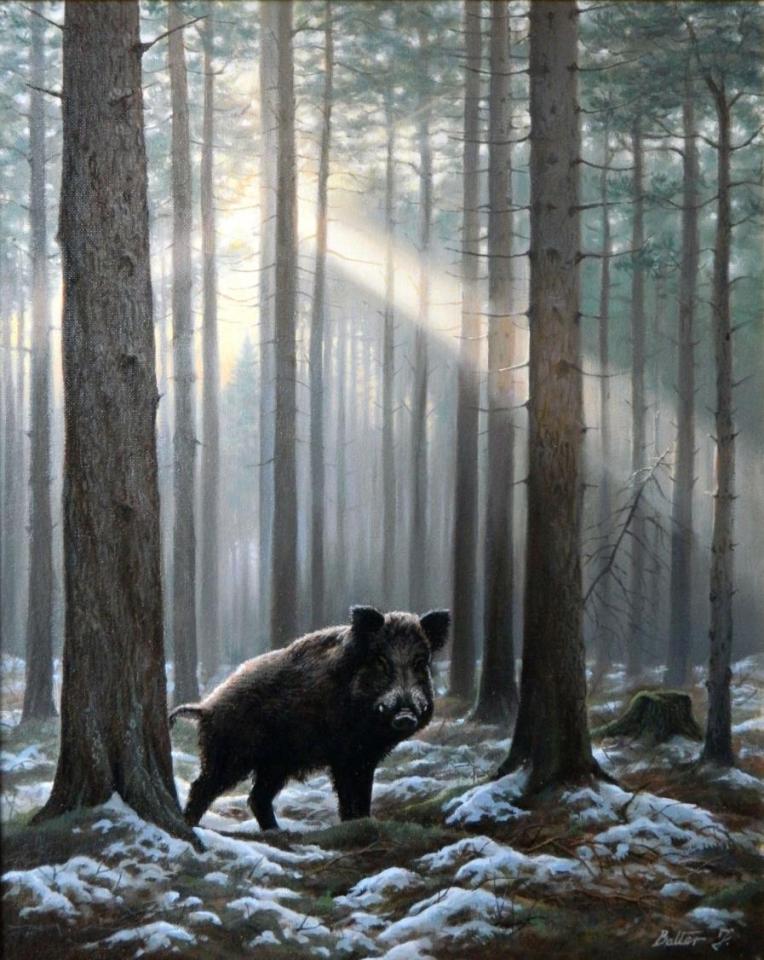 Fenyves rejtekén
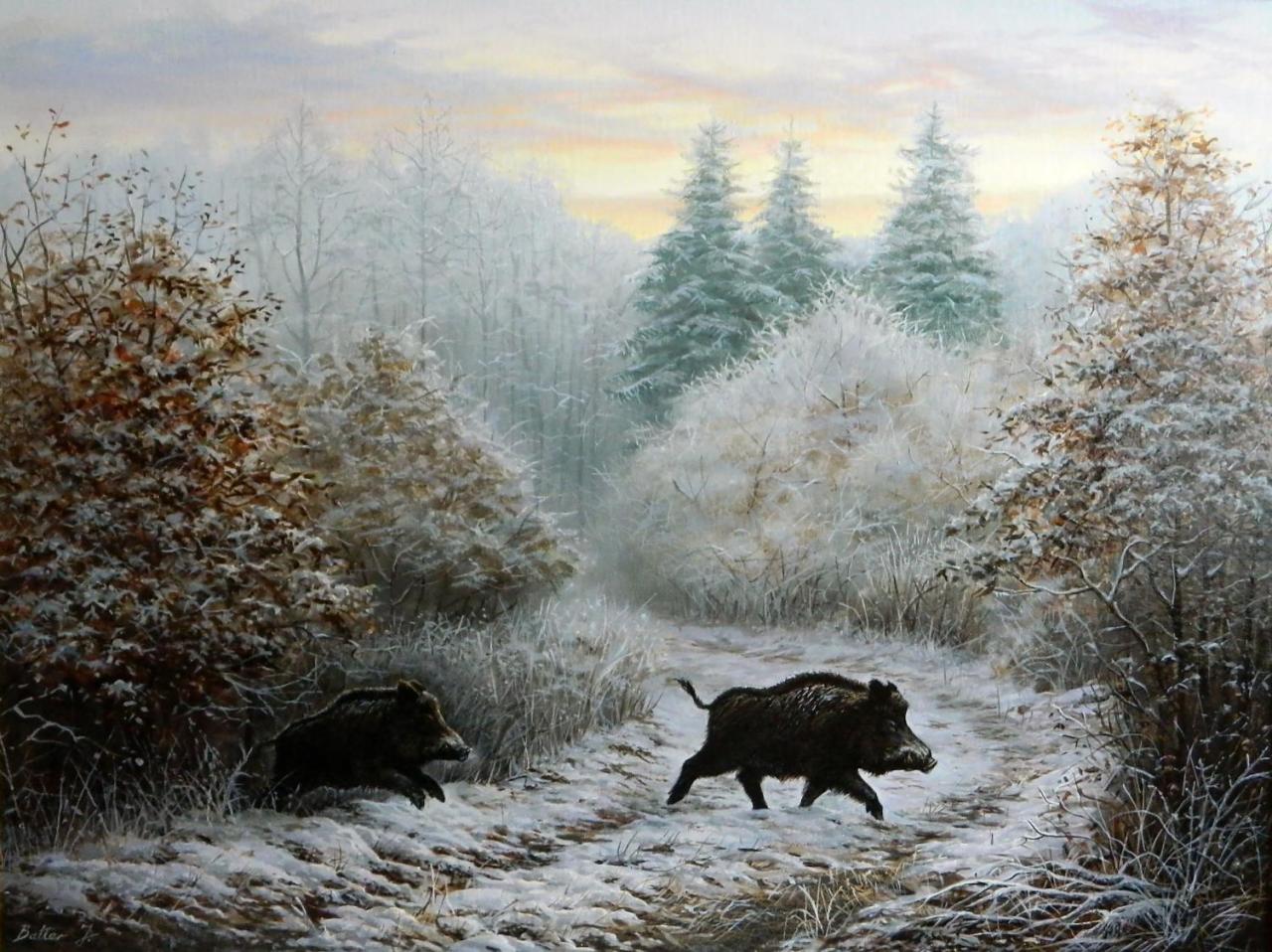 Decemberi reggel
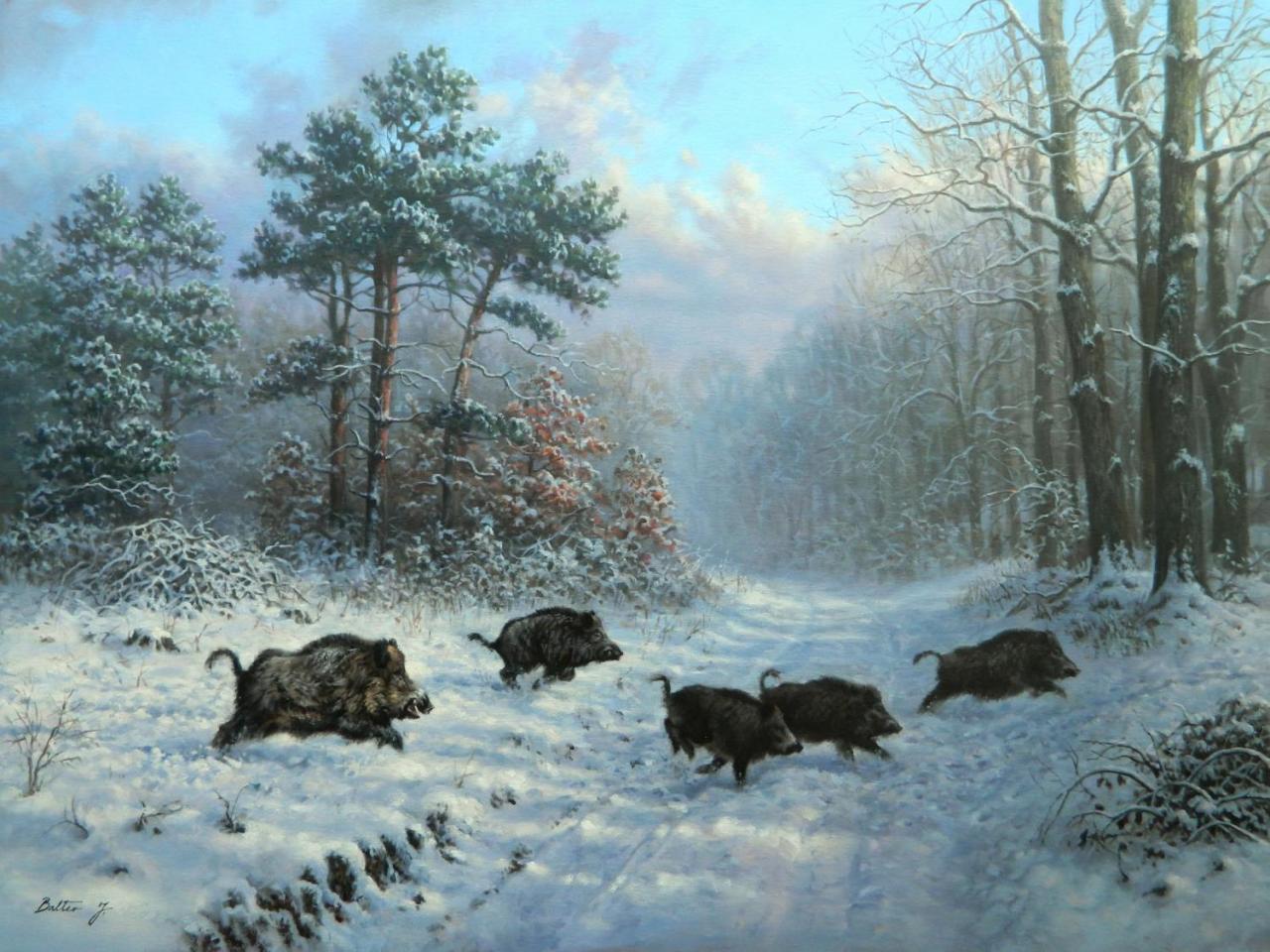 Futó vaddisznók
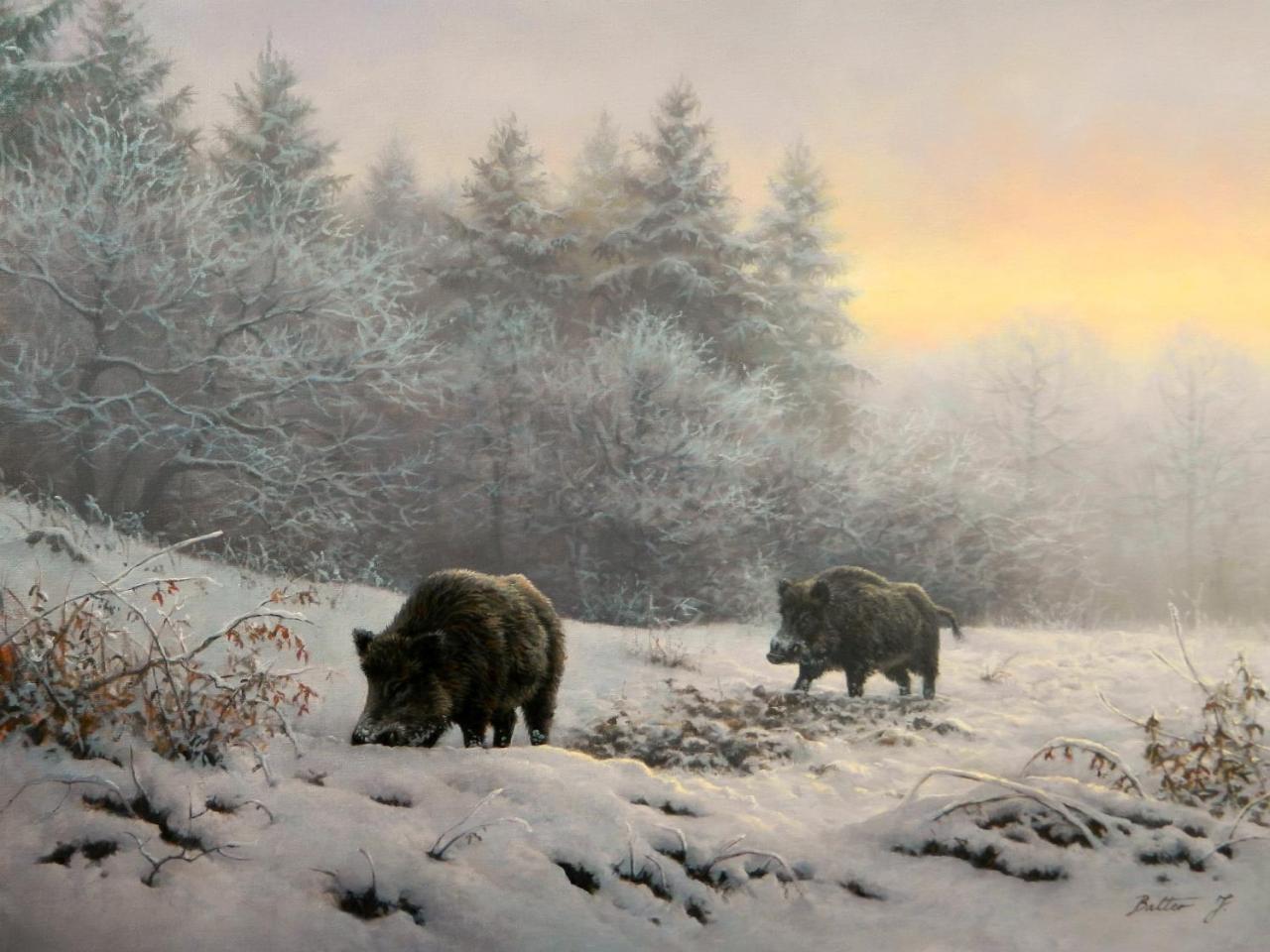 Keresgélők
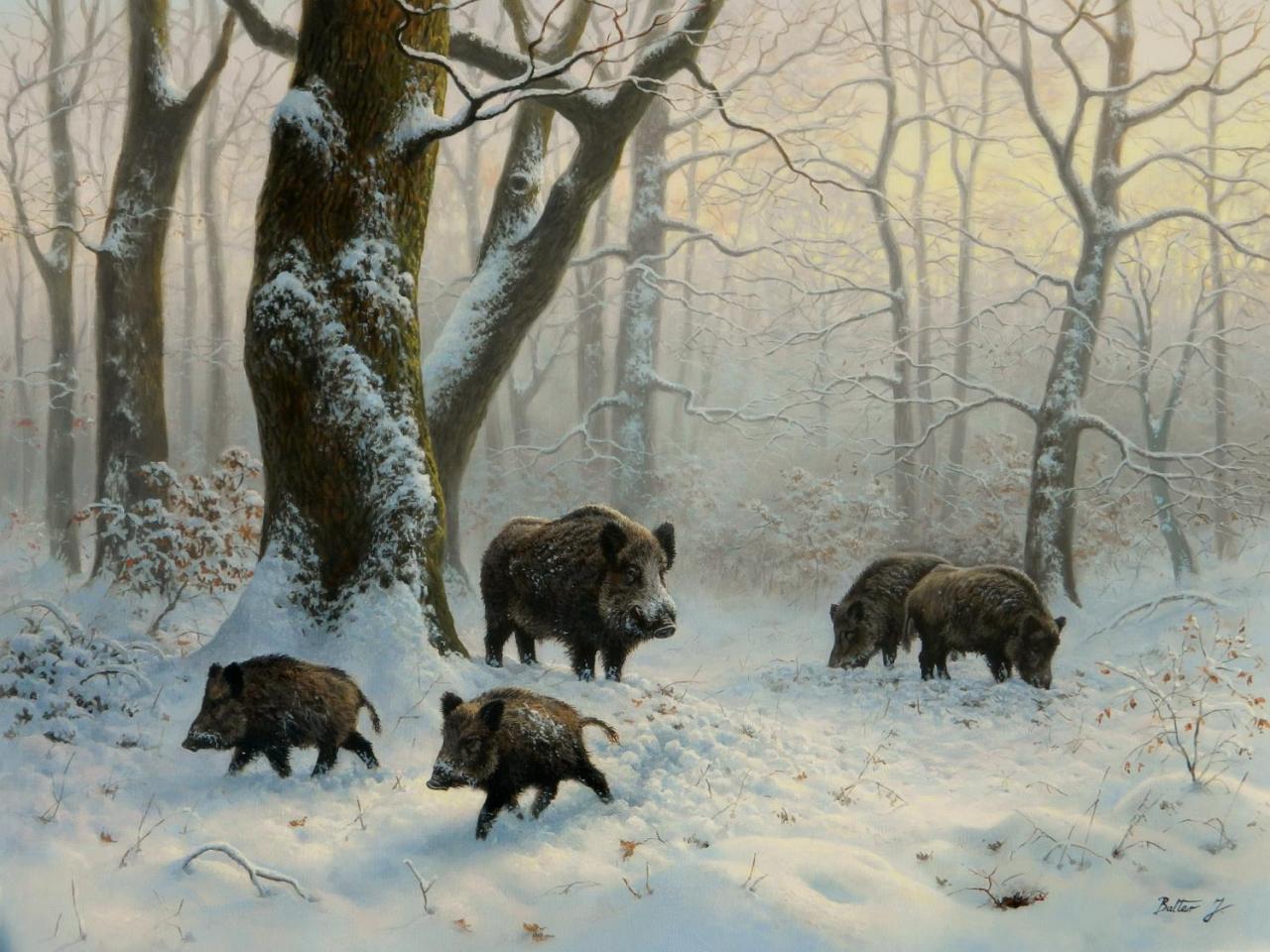 Vaddisznók a tölgyesben
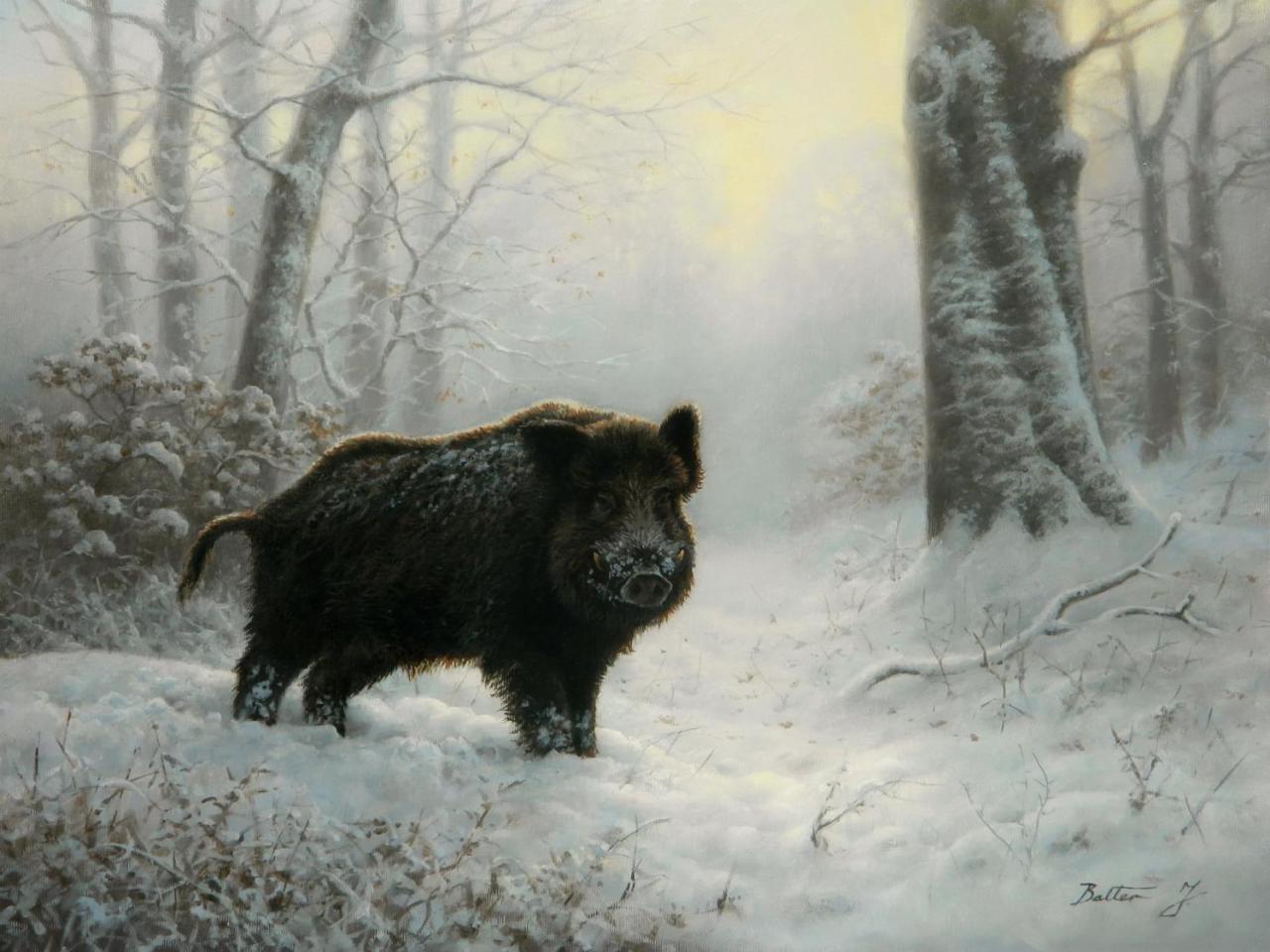 Remetekan
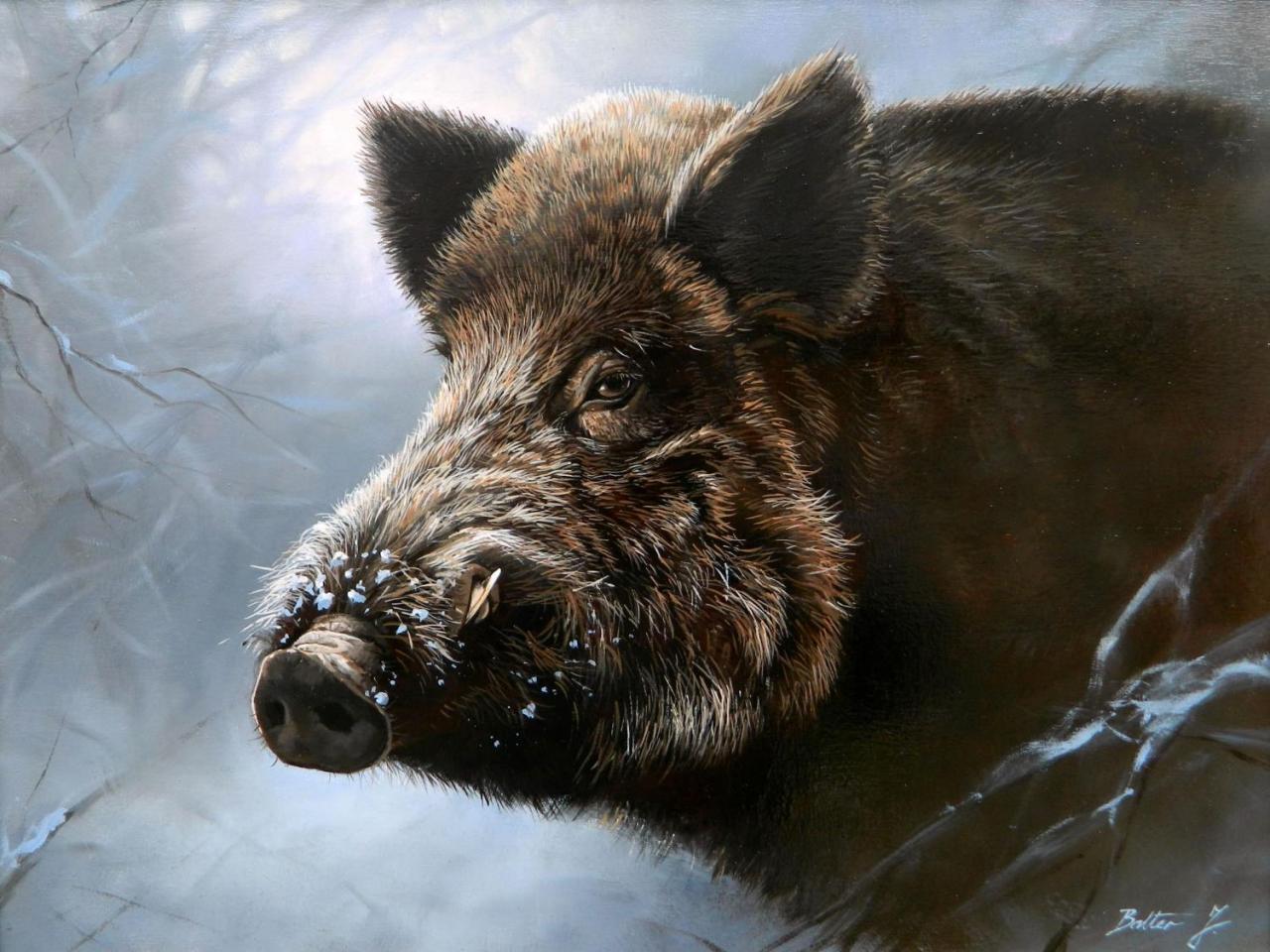 Vaddisznó portré
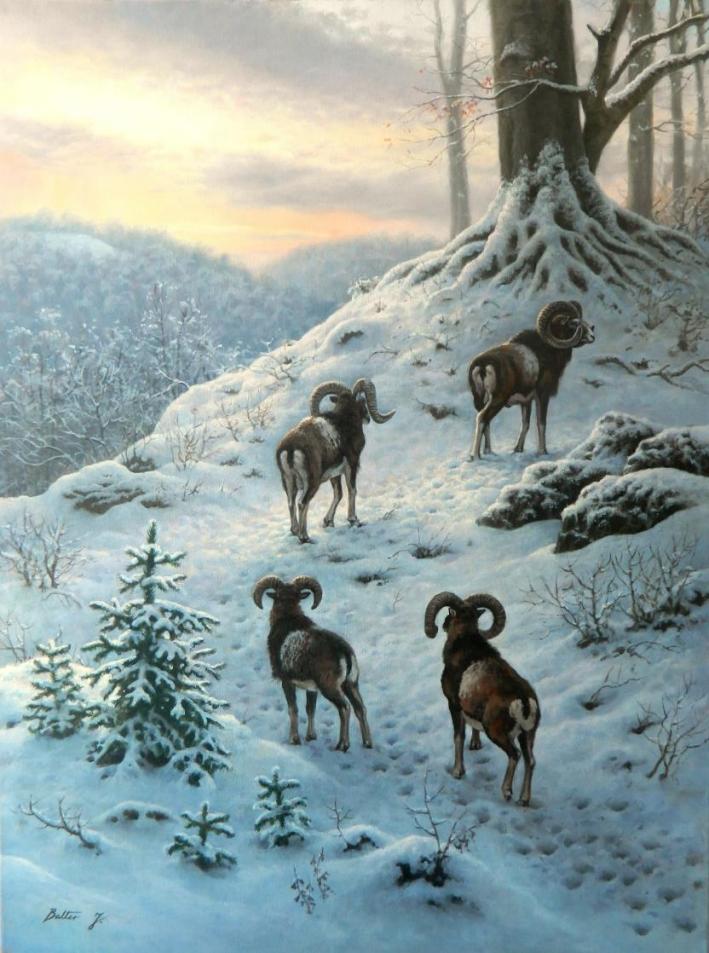 Muflonkosok csapata
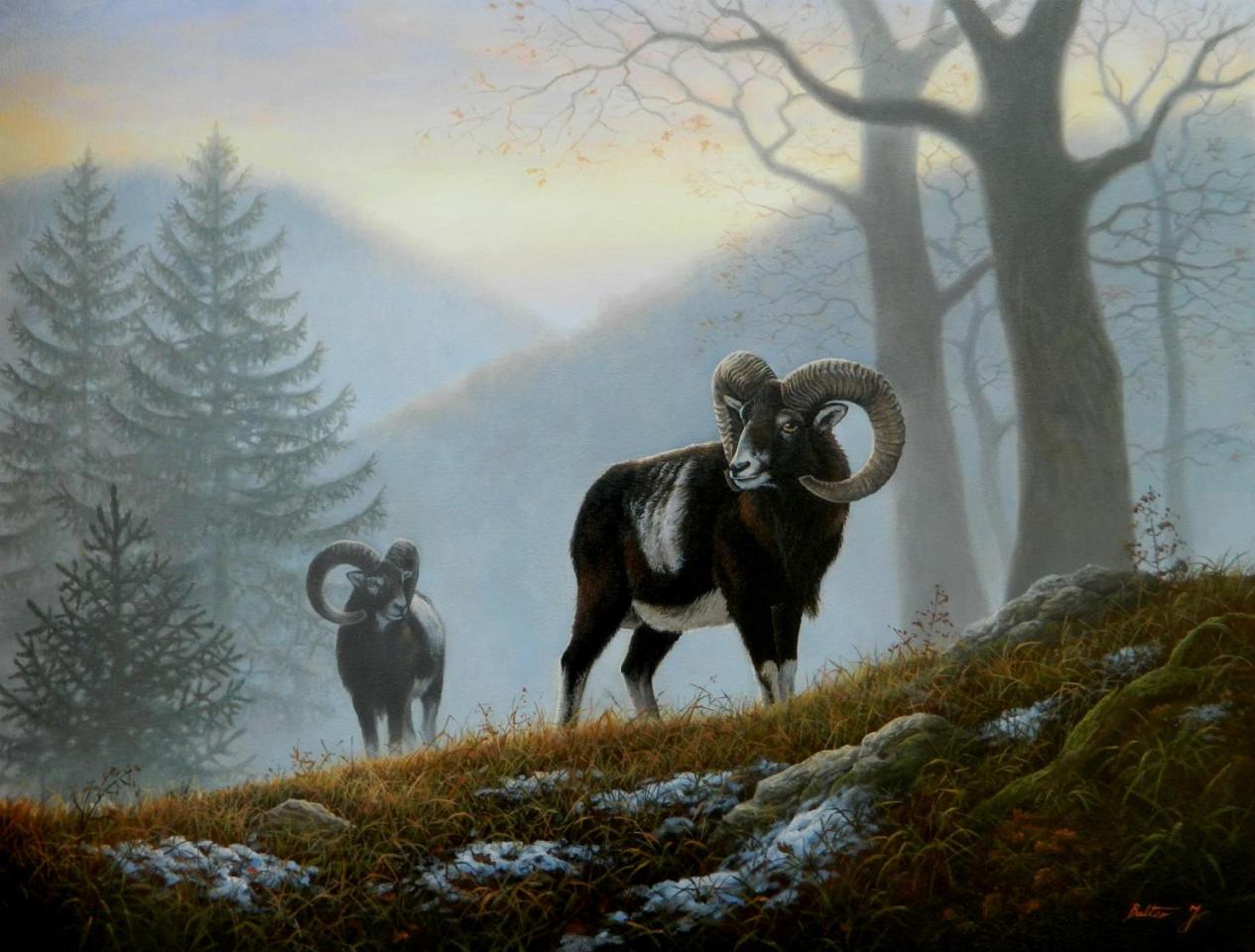 Őszutó  a hegyekben